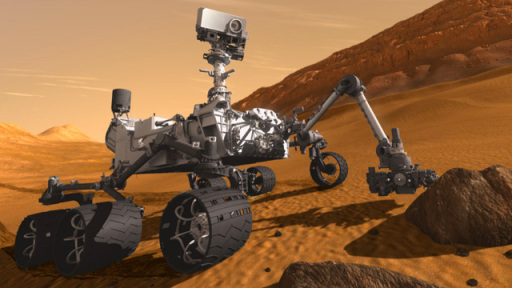 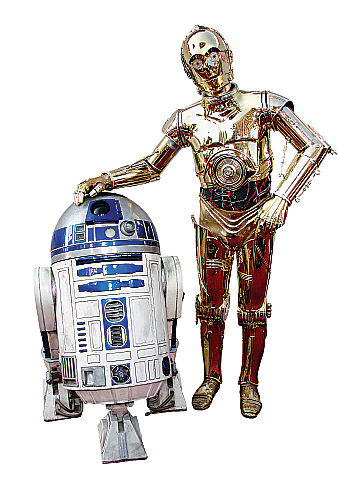 Human and RoboticSpace Exploration
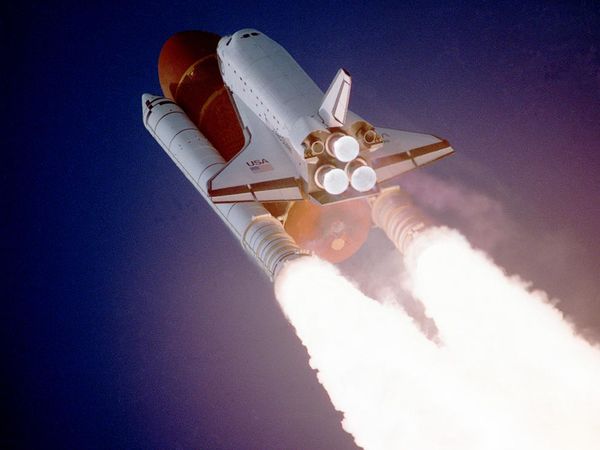 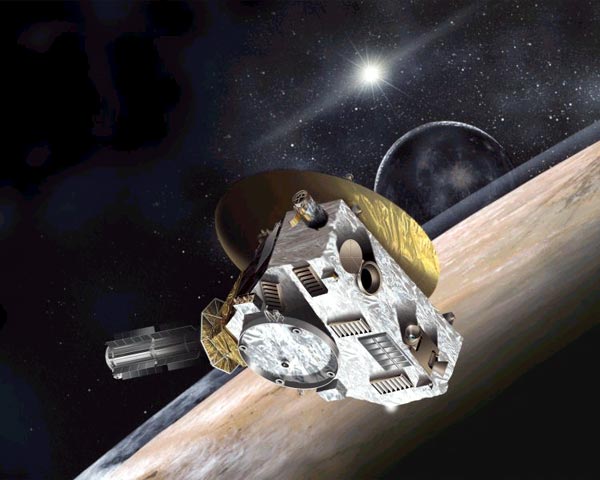 Caitlin Nolby
North Dakota Space Grant Consortium
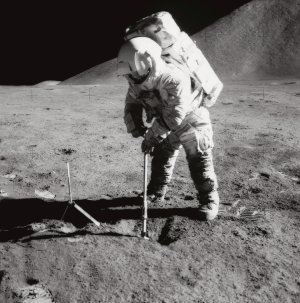 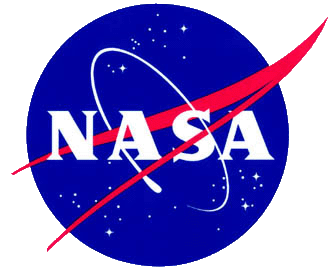 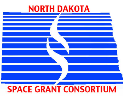 Strange New Planet
Work in NASA teams to collect data to plan missions and explore new worlds!
http://kepler.nasa.gov/multimedia/Interactives/HowKeplerDiscoversPlanetsElementary/#
Sort students by NASA center
Assign student roles
What is a Robot?
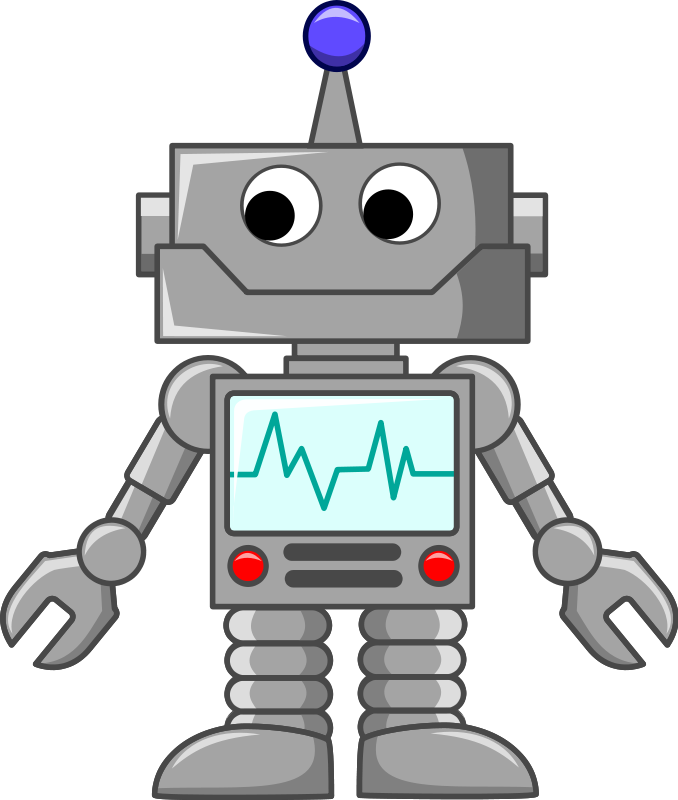 A mechanical device that:
Operates at a distance (remotely).
Operates automatically (autonomous) or by remote control (tele-operated).
NASA definition: a machine that is built to do a certain job again and again, or to do work that might be dangerous for humans
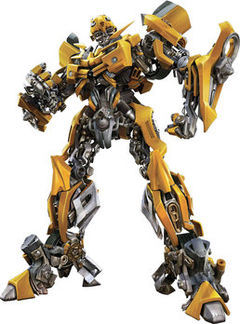 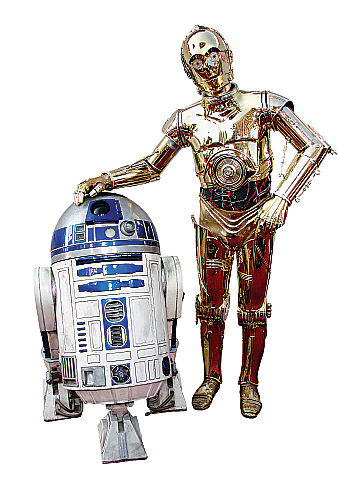 Robots in Movies
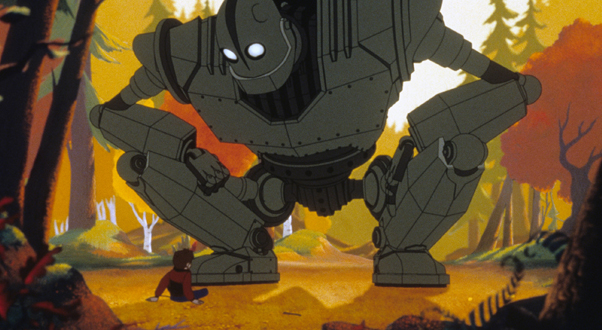 Bumblebee - Transformers
The Iron Giant
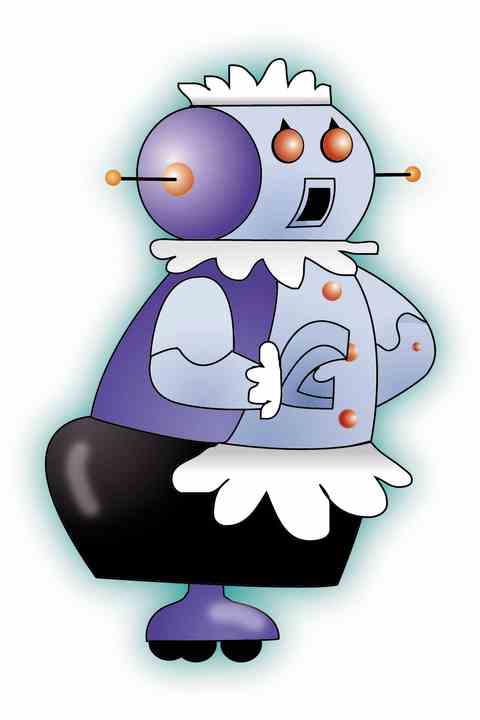 R2D2 & C3PO – Star Wars
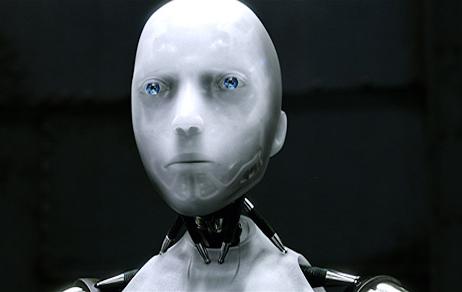 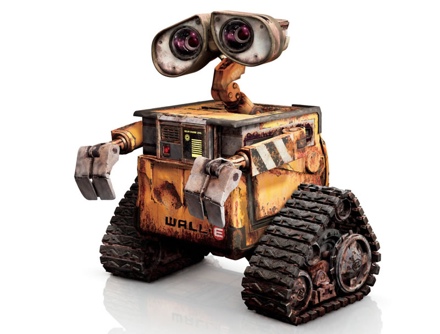 Sonny - I, Robot
Rosie - The Jetsons
WALL-E
NASA Robots
Mars Curiosity
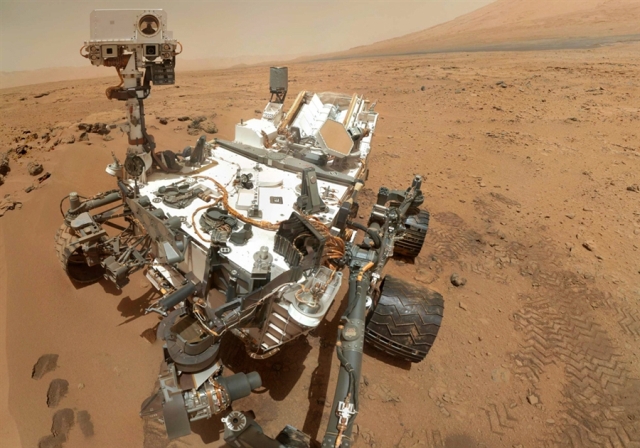 Canadarm, ISS
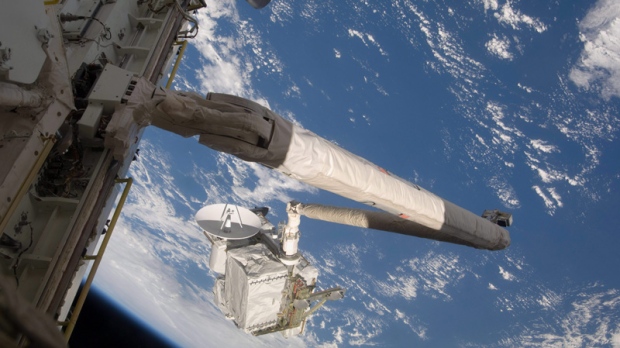 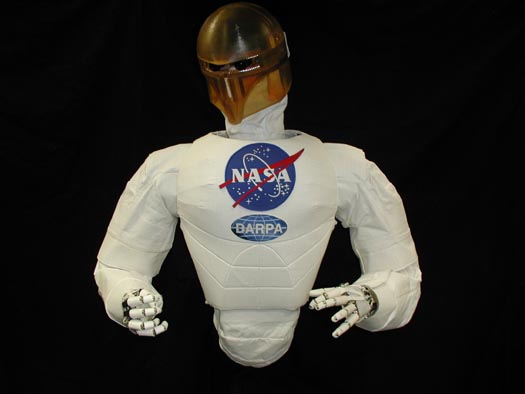 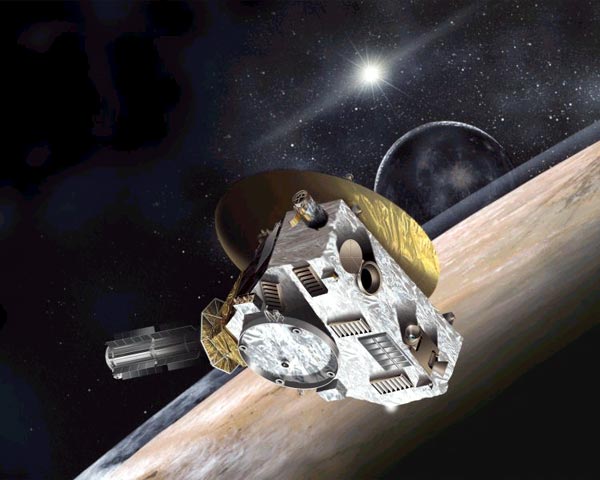 Cassini
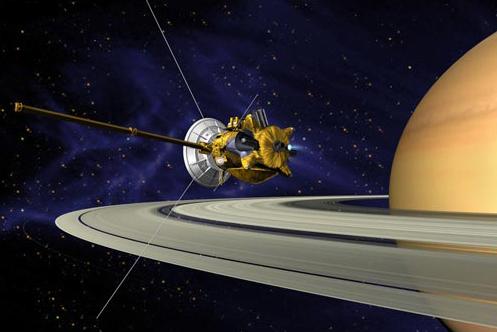 Robonaut, ISS
New Horizons
Mars 1: http://www.youtube.com/watch?v=-nAhag_iFx0
Mars 2: http://www.youtube.com/watch?v=8-X8acD_r38
Robots (versus/and) Humans
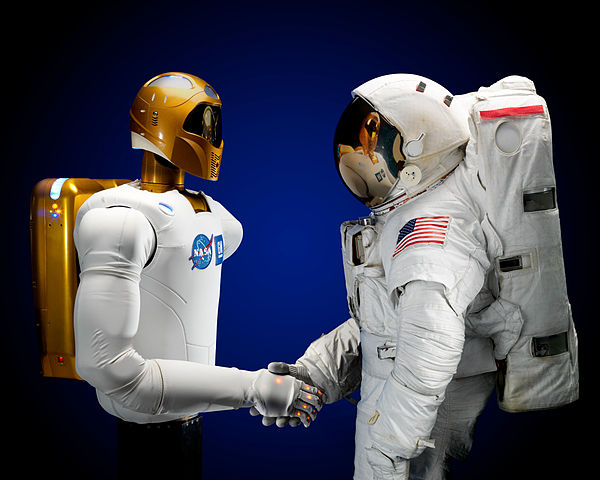 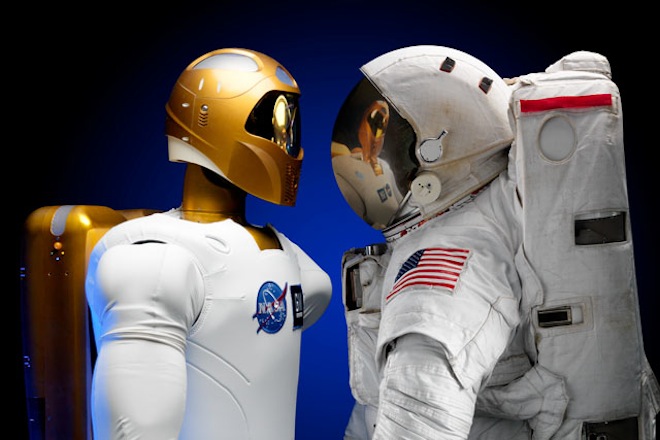 Pros and Cons:
Safety
Efficiency
Cost
Human need to explore
Robot Arm Activity
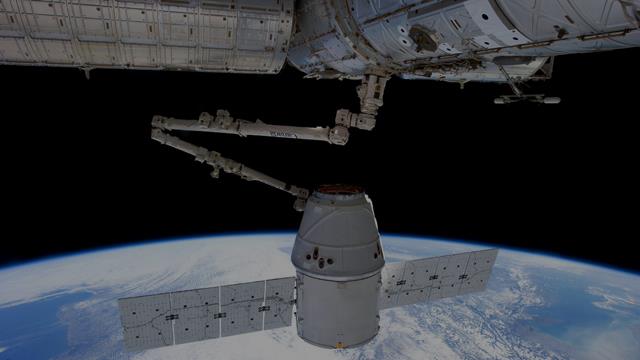 Real world situations in NASA
You and your crew are astronauts aboard the International Space Station
Your recent shipment of cargo was hit by micrometeoroids (tiny space rocks) and now your food and supplies are floating everywhere!
In order to get your cargo, your team must build a robotic arm with only the materials you have onboard before your cargo drifts away!
How Teams Work at NASA
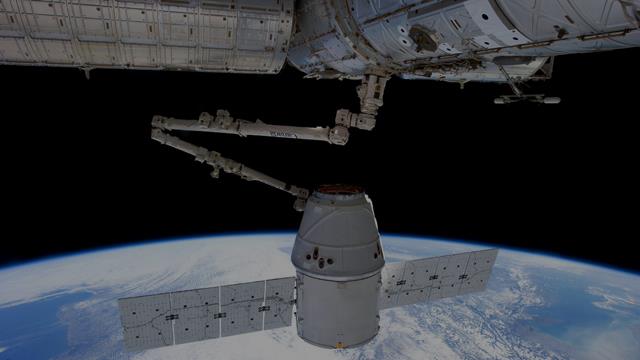 Ask – What is our problem that needs to be solved?
Imagine – Brainstorm all possible answers!
Plan – Decide which ideas to try!
Create – Build your robot arm, and remember to work as a team!
Experiment – Try out your design!
Improve – Change your design to make it better!
NASA and Human Space Flight
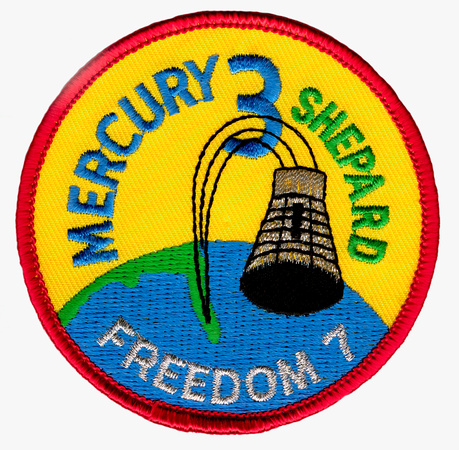 Mercury – give background on how they design patches
Gemini (8) – story behind this
Apollo!!
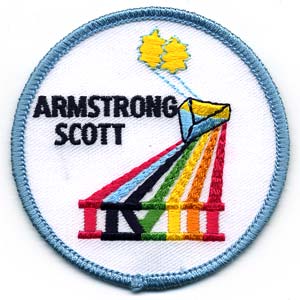 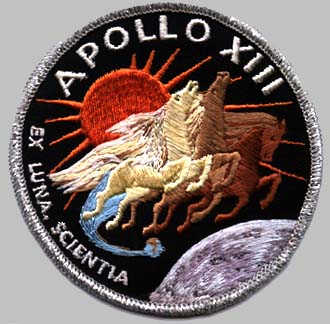 Firsts: Human Exploration
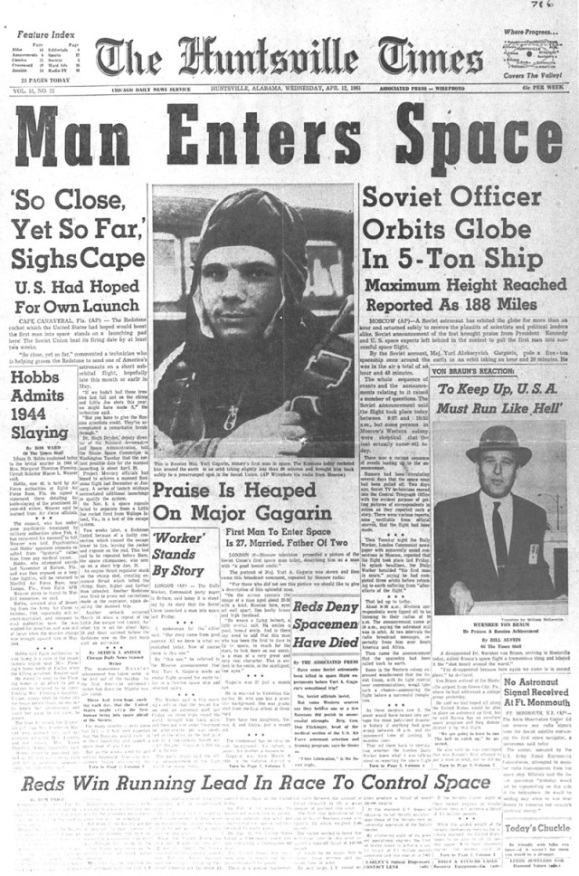 1st human in space: Yuri Gagarin, April 12, 1961
1st American in space: Alan Shepard, May 5, 1961 (http://www.nasa.gov/externalflash/shepard50/)
1st woman in space: Valentina Tereshkova, June 16, 1963
1st American woman in space:      Sally Ride, June 18, 1983
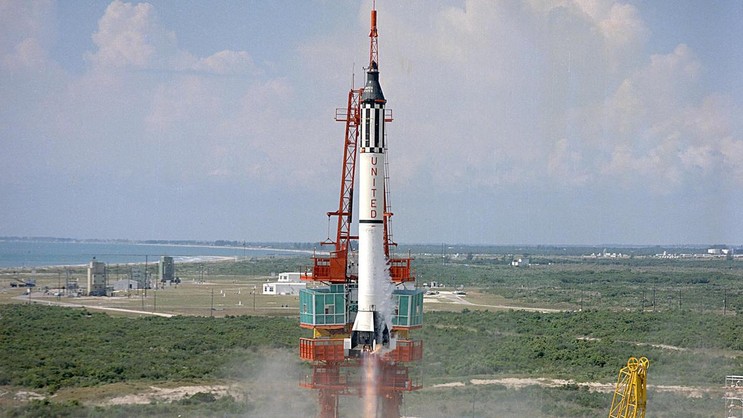 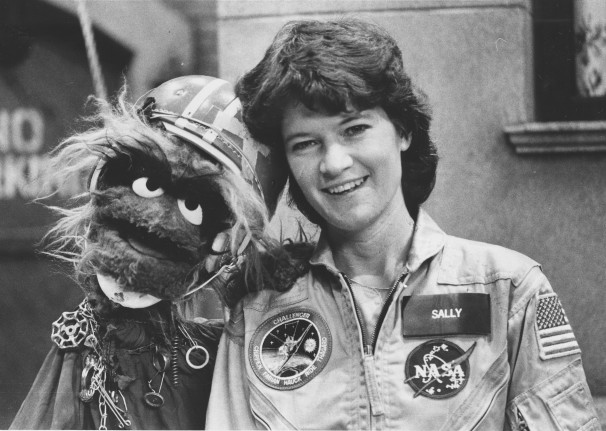 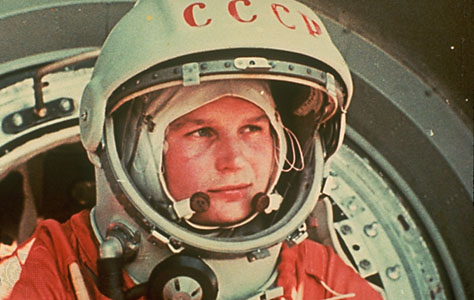 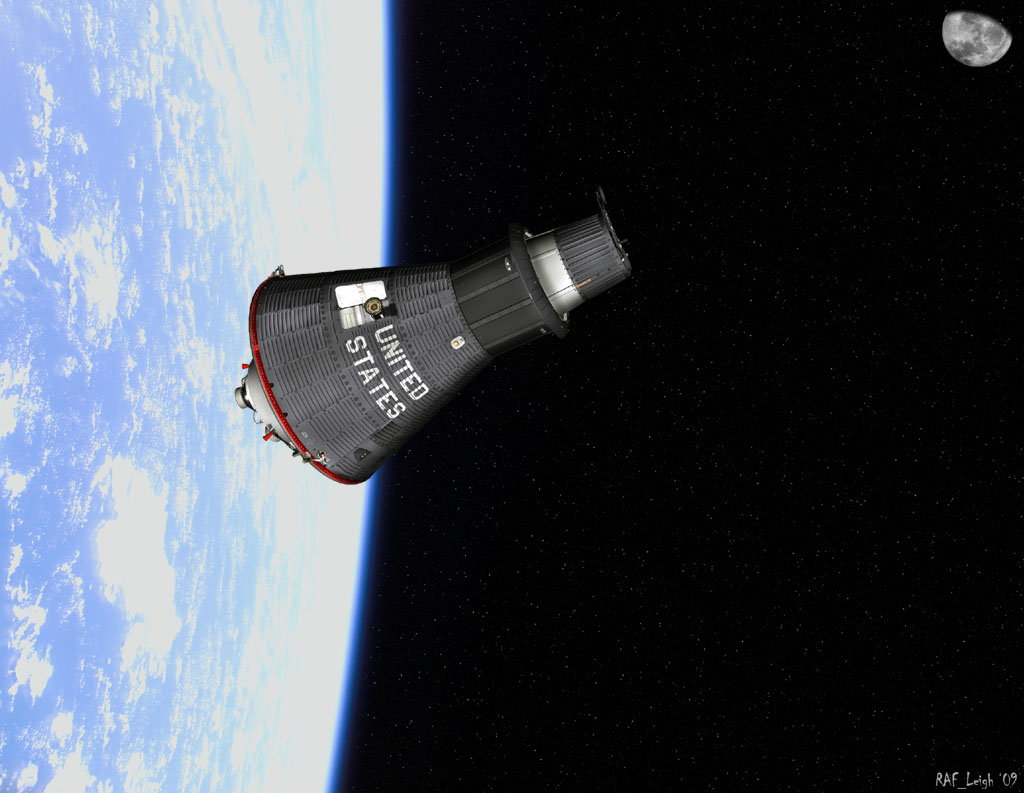 Apollo Program
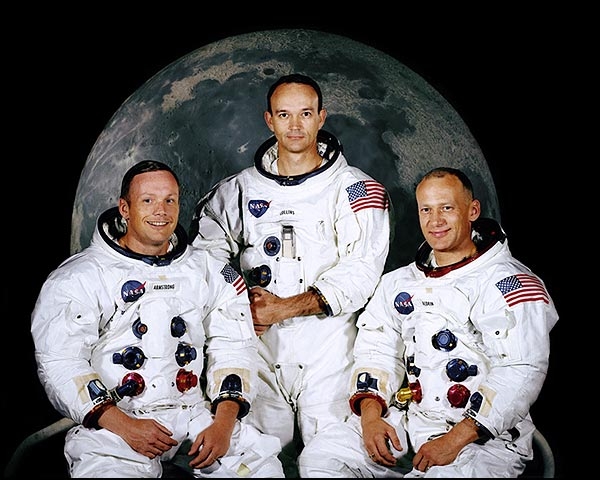 Apollo 11 was the first manned-lunar landing
Landing: July 20, 1969
Neil Armstrong, Buzz Aldrin, Michael Collins
Saturn V Rocket: 36 stories tall
How many men walked on the Moon?
12!  One geologist (Harrison “Jack” Schmitt)
How much moon rock?
842 pounds!
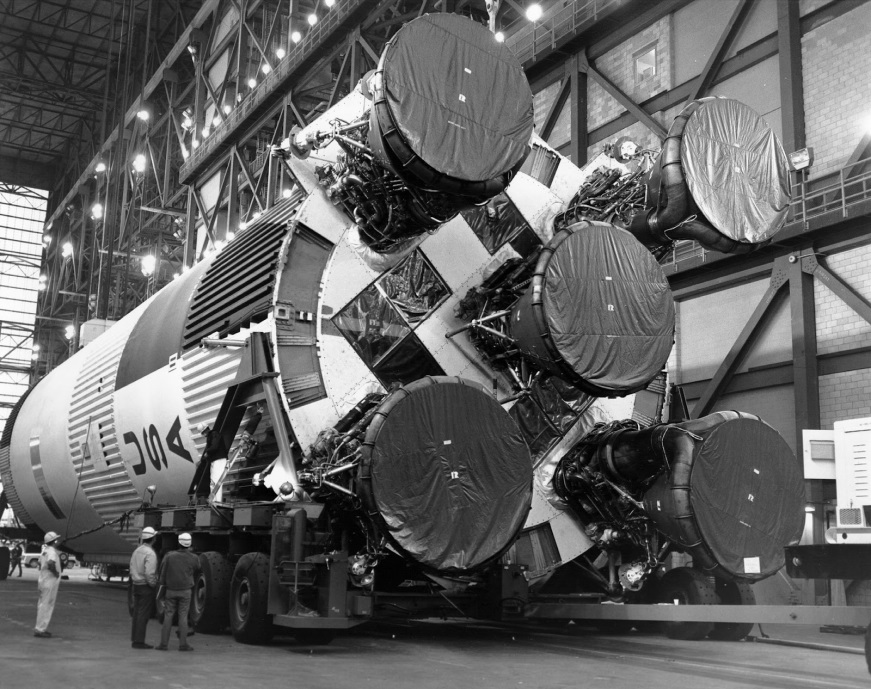 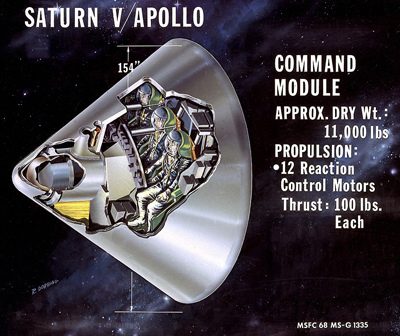 Apollo Landing Sites
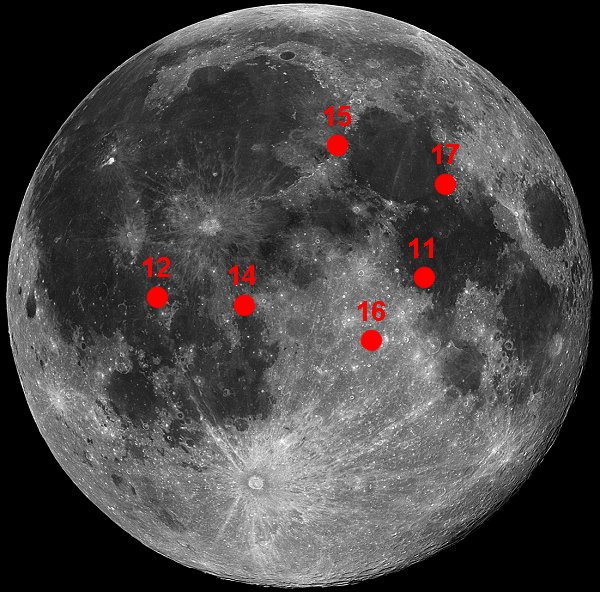 [Speaker Notes: High resolution versions of this image are available at http://www.lpi.usra.edu/resources/mapcatalog/LandingSite/index.html 

Early observers thought the dark plains on the Moon were seas and lakes and gave them names like Mare Tranquillitatis (Sea of Tranquillity, where Apollo 11 landed). We retain those traditional names even though, of course, we know they are not seas.
In the 1600's, the Italian astronomer Giovanni Riccioli began the custom of naming craters on the Moon for great astronomers. A large crater was later named for Riccioli himself. There's almost a perverse, inverse relationship between the size of a crater and the astronomer's contribution to lunar studies. Great as Plato, Tycho, and Copernicus are, they did not advance our understanding of the Moon much, but they have some of the largest and most conspicuous craters named for them. (By the time telescopes were powerful enough to allow serious research on the Moon, all the good craters were taken!)]
Saturn V Rocket and Apollo Capsule
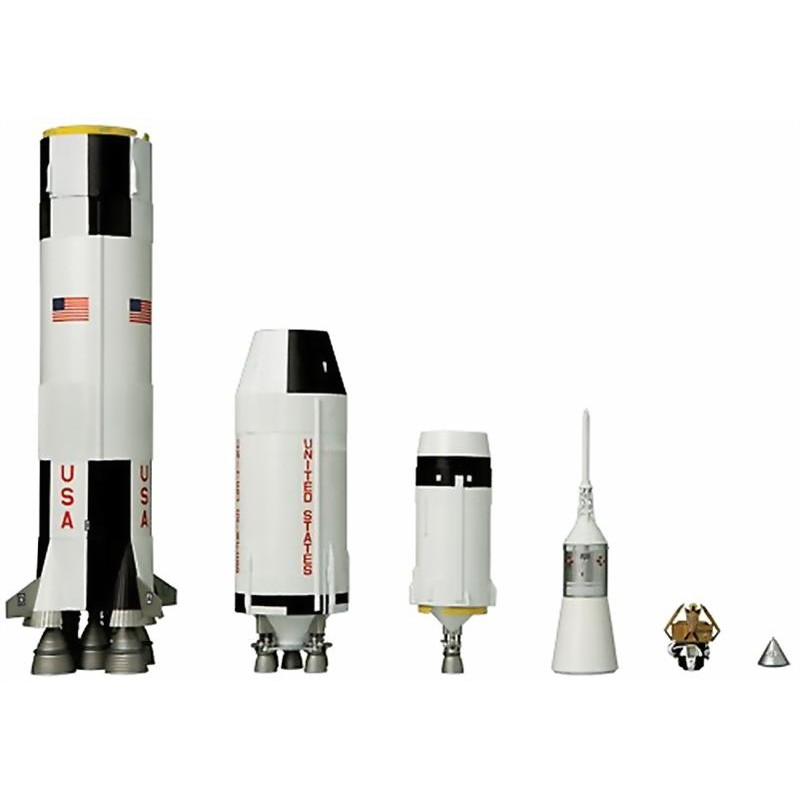 [Speaker Notes: High resolution versions of this image are available at http://www.lpi.usra.edu/resources/mapcatalog/LandingSite/index.html 

Early observers thought the dark plains on the Moon were seas and lakes and gave them names like Mare Tranquillitatis (Sea of Tranquillity, where Apollo 11 landed). We retain those traditional names even though, of course, we know they are not seas.
In the 1600's, the Italian astronomer Giovanni Riccioli began the custom of naming craters on the Moon for great astronomers. A large crater was later named for Riccioli himself. There's almost a perverse, inverse relationship between the size of a crater and the astronomer's contribution to lunar studies. Great as Plato, Tycho, and Copernicus are, they did not advance our understanding of the Moon much, but they have some of the largest and most conspicuous craters named for them. (By the time telescopes were powerful enough to allow serious research on the Moon, all the good craters were taken!)]
Apollo Capsule
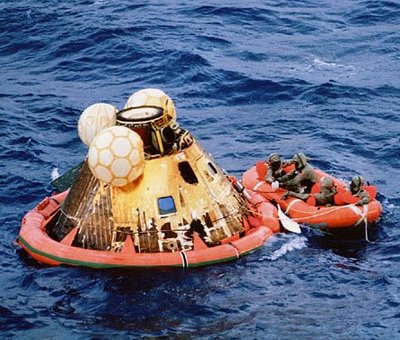 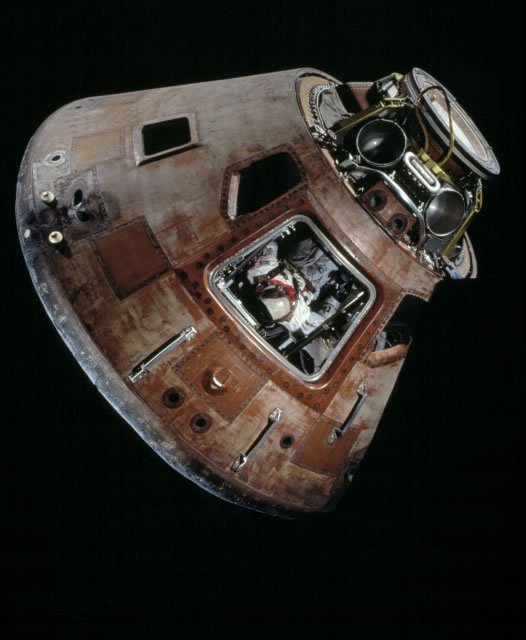 [Speaker Notes: High resolution versions of this image are available at http://www.lpi.usra.edu/resources/mapcatalog/LandingSite/index.html 

Early observers thought the dark plains on the Moon were seas and lakes and gave them names like Mare Tranquillitatis (Sea of Tranquillity, where Apollo 11 landed). We retain those traditional names even though, of course, we know they are not seas.
In the 1600's, the Italian astronomer Giovanni Riccioli began the custom of naming craters on the Moon for great astronomers. A large crater was later named for Riccioli himself. There's almost a perverse, inverse relationship between the size of a crater and the astronomer's contribution to lunar studies. Great as Plato, Tycho, and Copernicus are, they did not advance our understanding of the Moon much, but they have some of the largest and most conspicuous craters named for them. (By the time telescopes were powerful enough to allow serious research on the Moon, all the good craters were taken!)]
Apollo Capsule
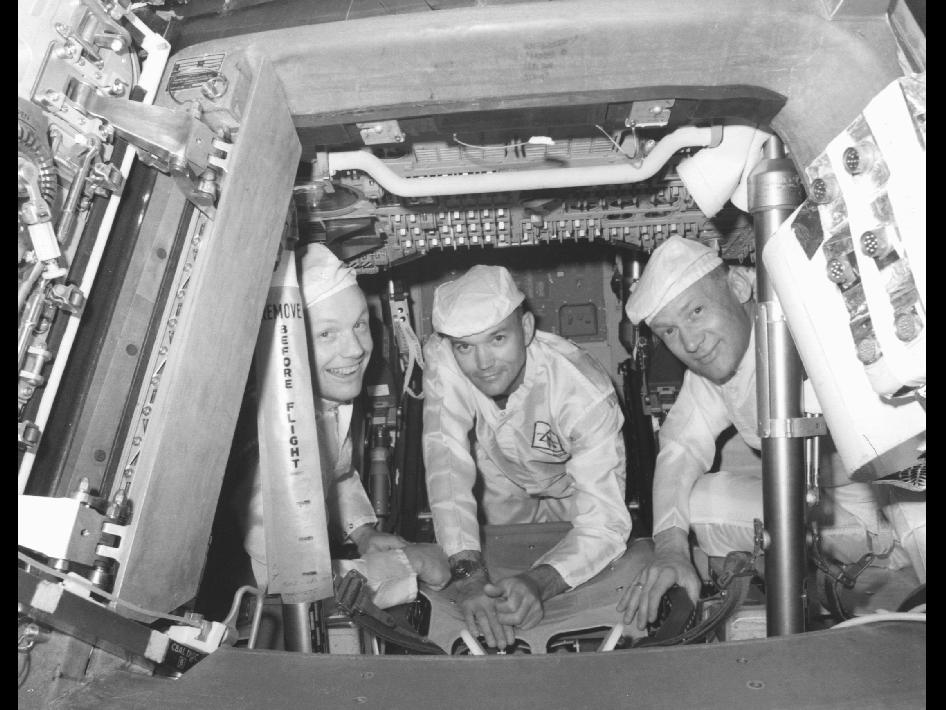 [Speaker Notes: High resolution versions of this image are available at http://www.lpi.usra.edu/resources/mapcatalog/LandingSite/index.html 

Early observers thought the dark plains on the Moon were seas and lakes and gave them names like Mare Tranquillitatis (Sea of Tranquillity, where Apollo 11 landed). We retain those traditional names even though, of course, we know they are not seas.
In the 1600's, the Italian astronomer Giovanni Riccioli began the custom of naming craters on the Moon for great astronomers. A large crater was later named for Riccioli himself. There's almost a perverse, inverse relationship between the size of a crater and the astronomer's contribution to lunar studies. Great as Plato, Tycho, and Copernicus are, they did not advance our understanding of the Moon much, but they have some of the largest and most conspicuous craters named for them. (By the time telescopes were powerful enough to allow serious research on the Moon, all the good craters were taken!)]
Field Trip to the Moon Activity
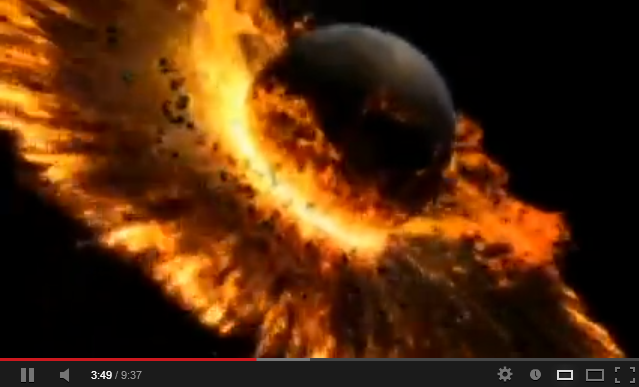 Introductory Videos (Period 1)
Formation of the Moon
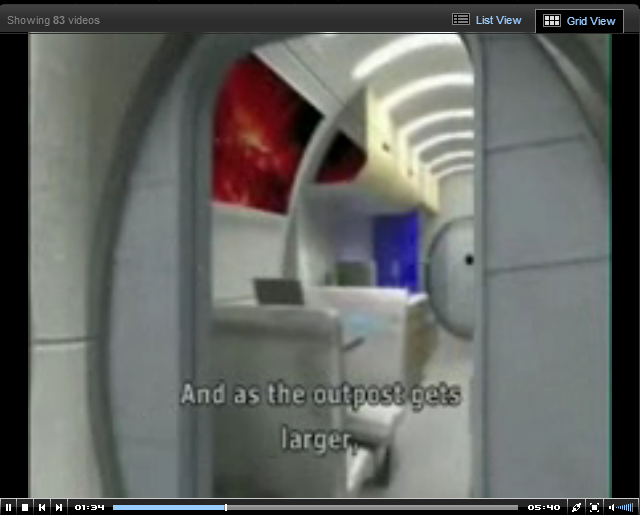 K-5: Lunar Habitat – Structure
(downloadable)
Apollo 11 Launch (no sound)
Apollo 14 – Golfing on the Moon
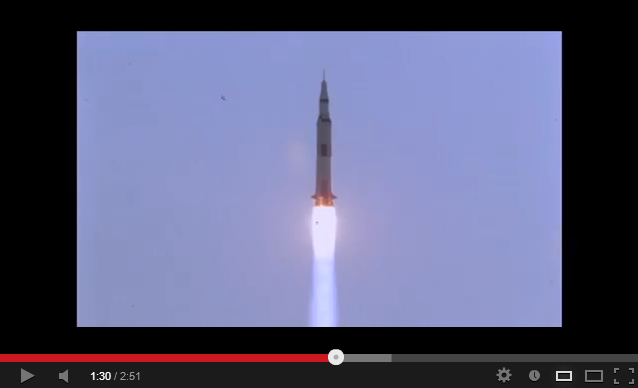 Apollo 16 Astronaut loses balance
Apollo 17 Astronauts singing
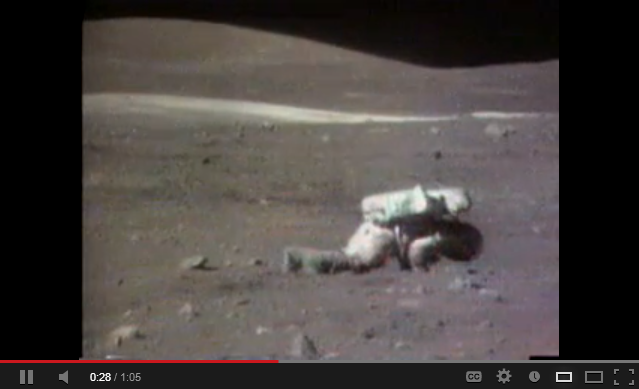 Apollo 17 Launch from Moon
International Space Station
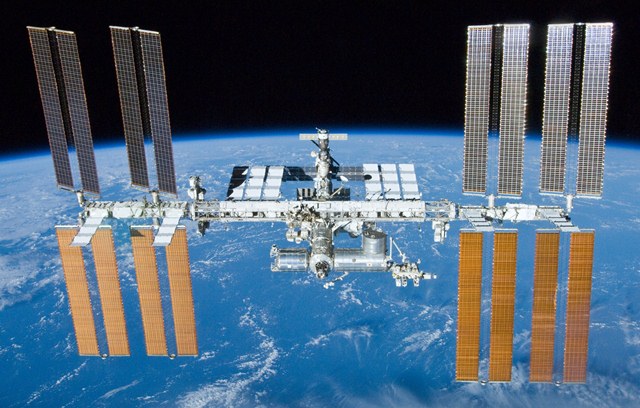 In-orbit construction began 1998
Continuously crewed since November 2000
Space Shuttle delivered missions
Orbits the Earth at 230 miles up, (Dickinson to Valley City)
One orbit every 90 minutes
Karen Nyberg: graduate of UND
Spot the Station Website
http://spotthestation.nasa.gov/
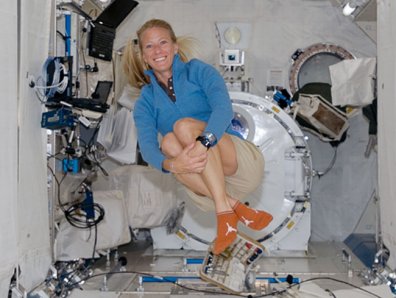 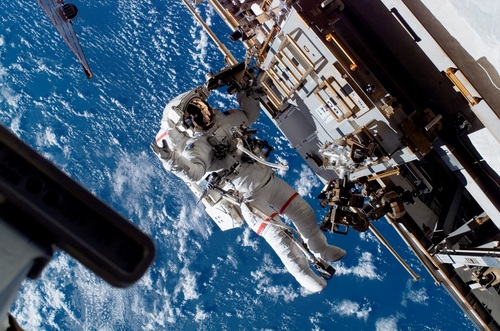 NASA Today
Current missions
Orion and SLS
MAVEN
Human and Biology stuff
Astronaut Candidates – a lil background on each/some
Education programs
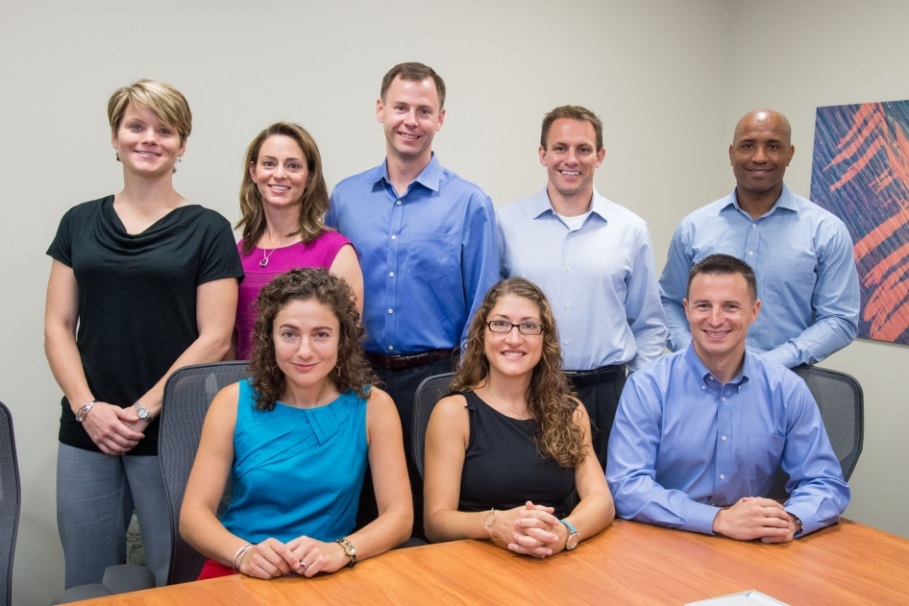 Future Space Exploration
Manned mission to an asteroid?
Return to Moon?
Manned mission to Mars?
NASA Space Launch System (SLS), Orion (Multi-purpose crew vehicle)
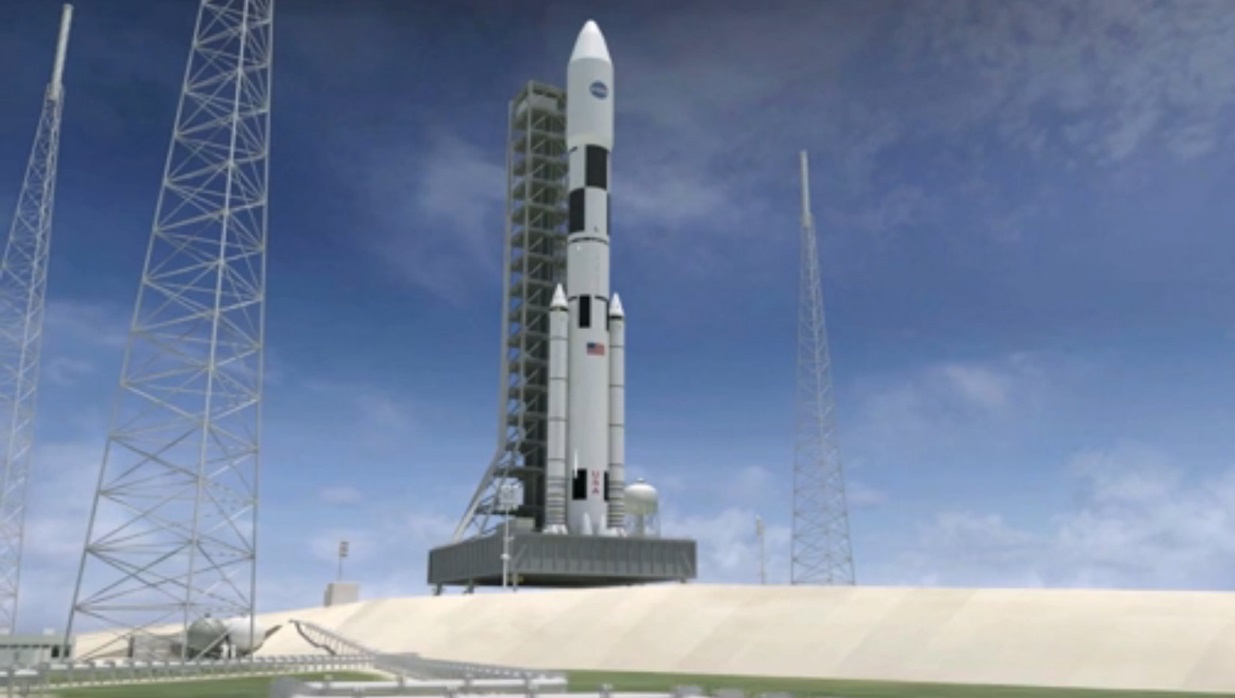 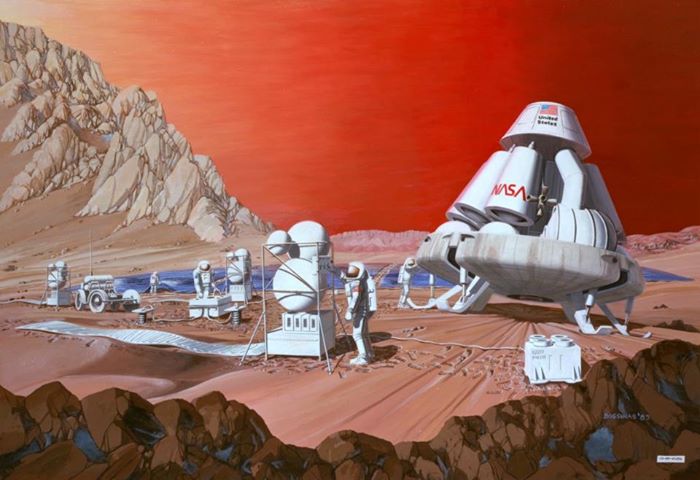 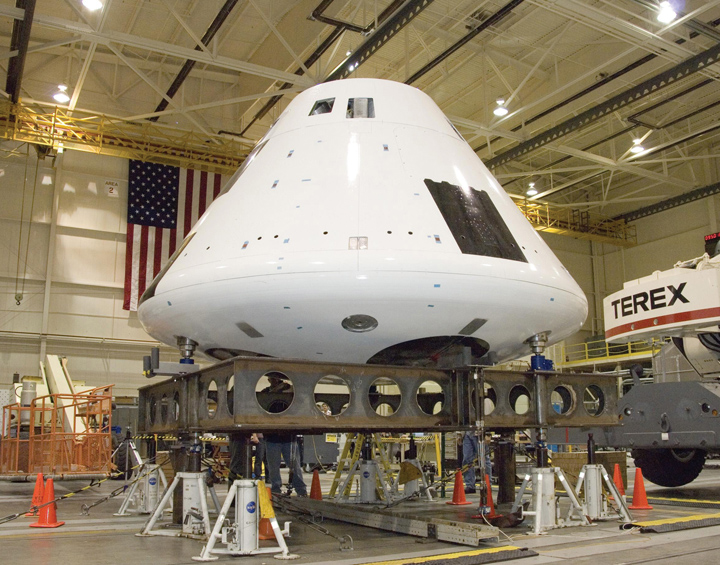 Galileo Galilei (1564 – 1642)
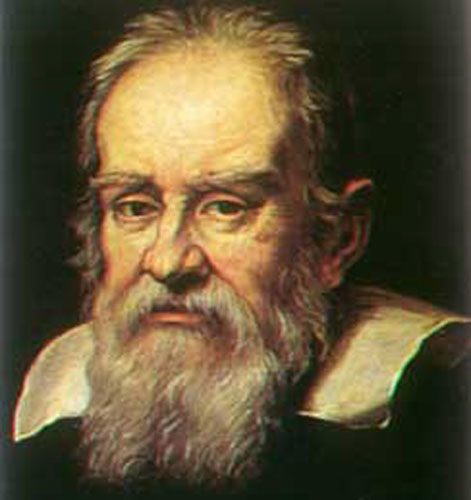 21
[Speaker Notes: Theresa]
Jupiter as Seen by Galileo
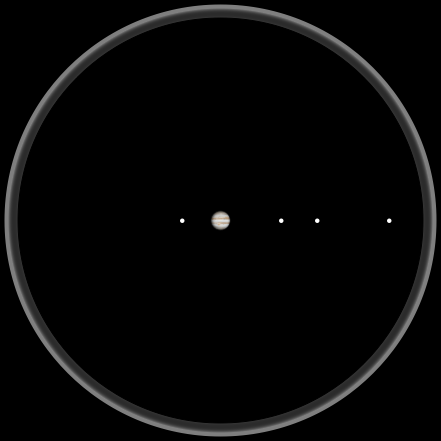 22
[Speaker Notes: Theresa]
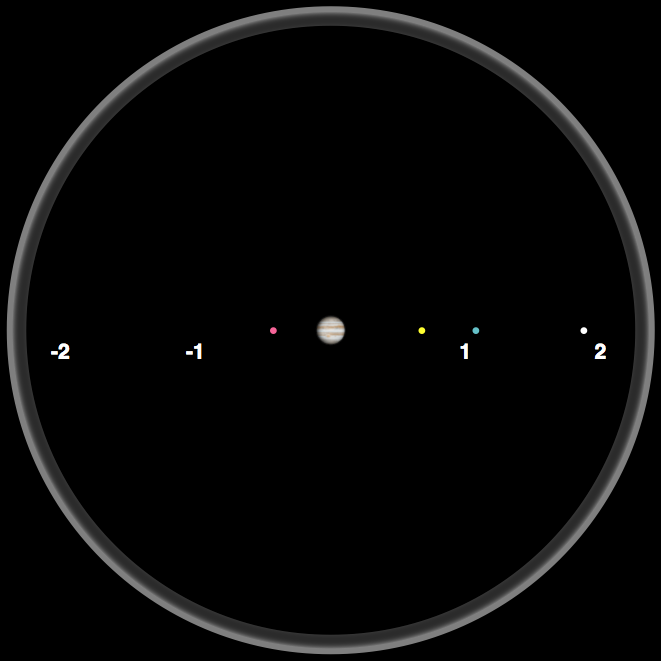 Observing Jupiter
Night 1
23
[Speaker Notes: Theresa]
Day Time
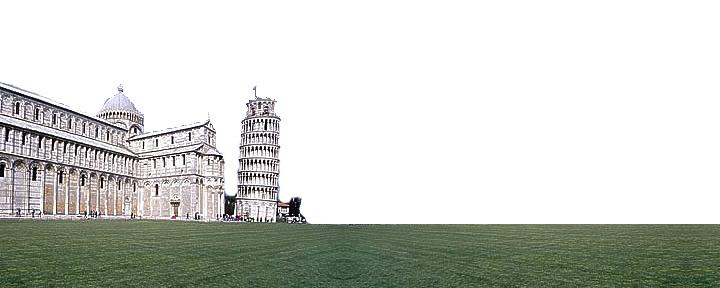 24
[Speaker Notes: Theresa]
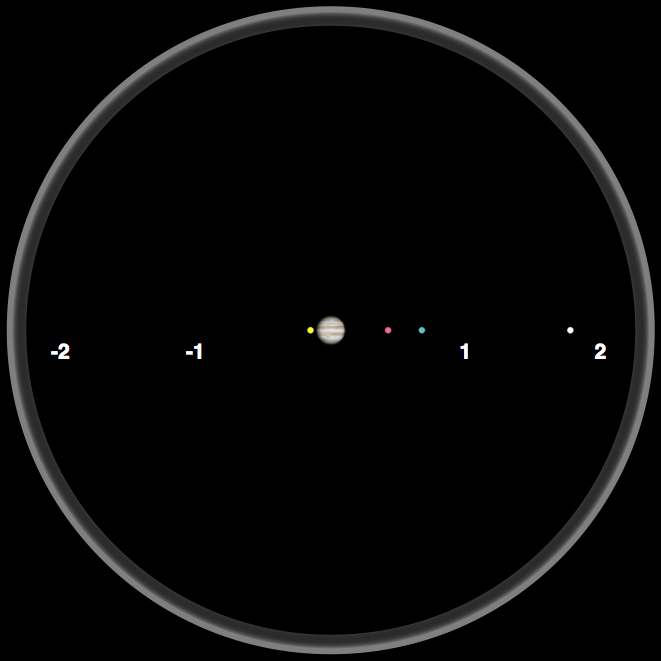 Observing Jupiter
Night 2
25
[Speaker Notes: Theresa]
Day Time
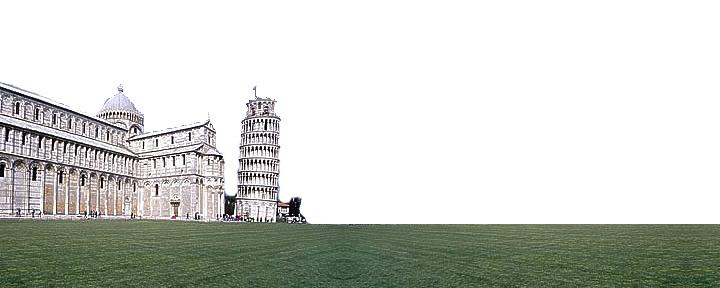 26
[Speaker Notes: Theresa]
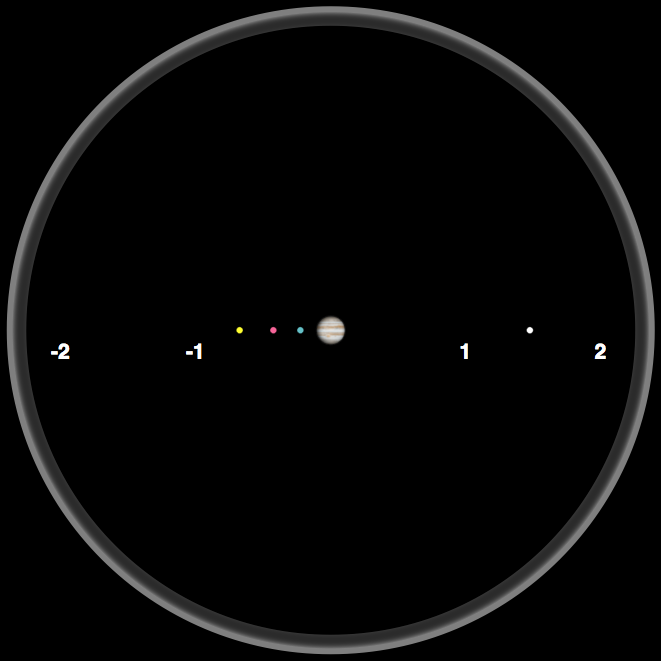 Observing Jupiter
Night 3
27
[Speaker Notes: Theresa]
Day Time
Make a Prediction for Night 4 …
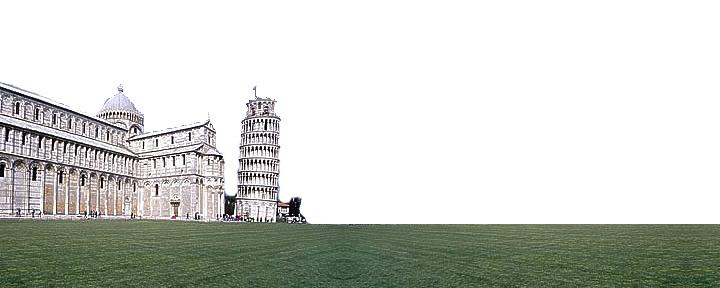 28
[Speaker Notes: Theresa]
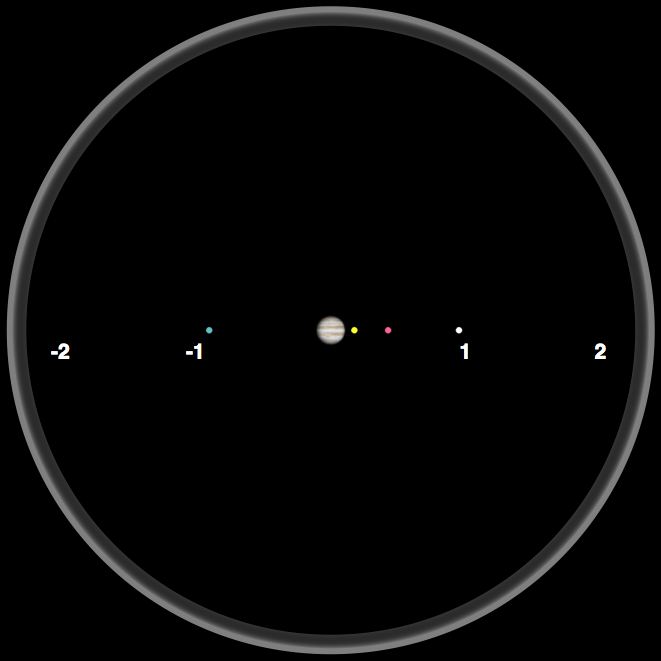 Observing Jupiter
Night 4
29
[Speaker Notes: Theresa]
Day Time
Make a Prediction for Night 5 …
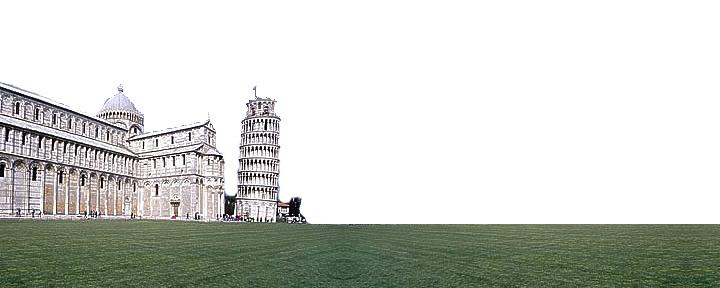 30
[Speaker Notes: Theresa]
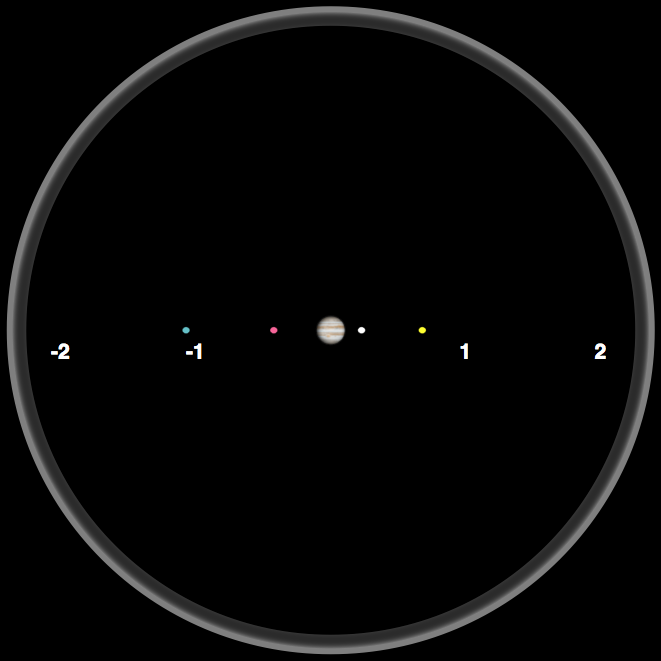 Observing Jupiter
Night 5
31
[Speaker Notes: Theresa]
Day Time
Make a Prediction for Night 6 …
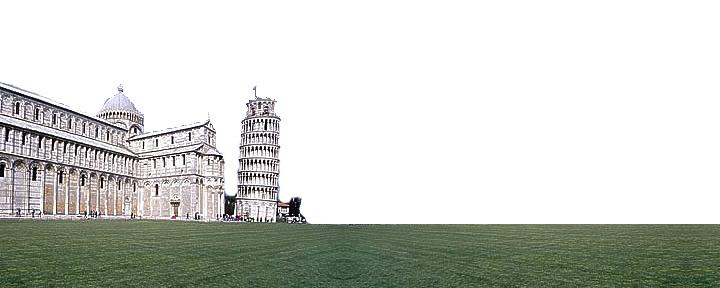 32
[Speaker Notes: Theresa]
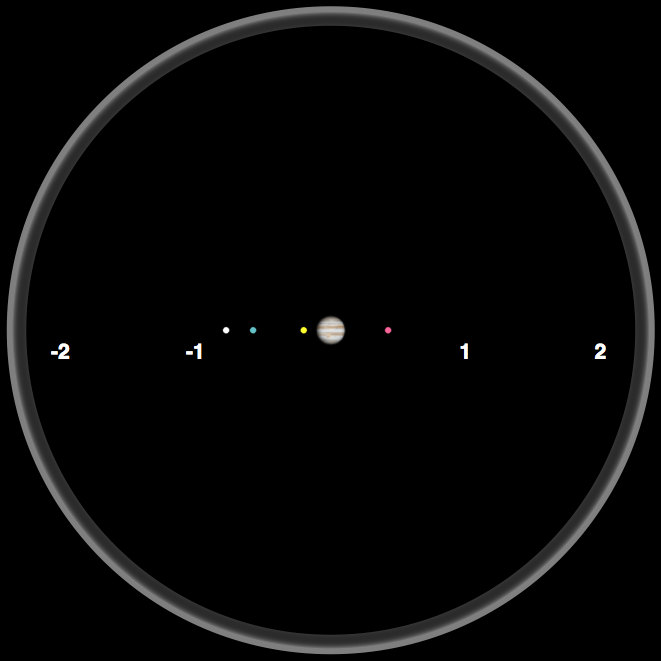 Observing Jupiter
Night 6
33
[Speaker Notes: Theresa]
Day Time
Make a Prediction for Night 7 …
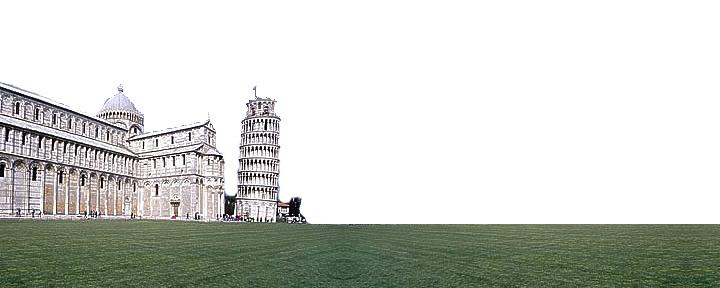 34
[Speaker Notes: Theresa]
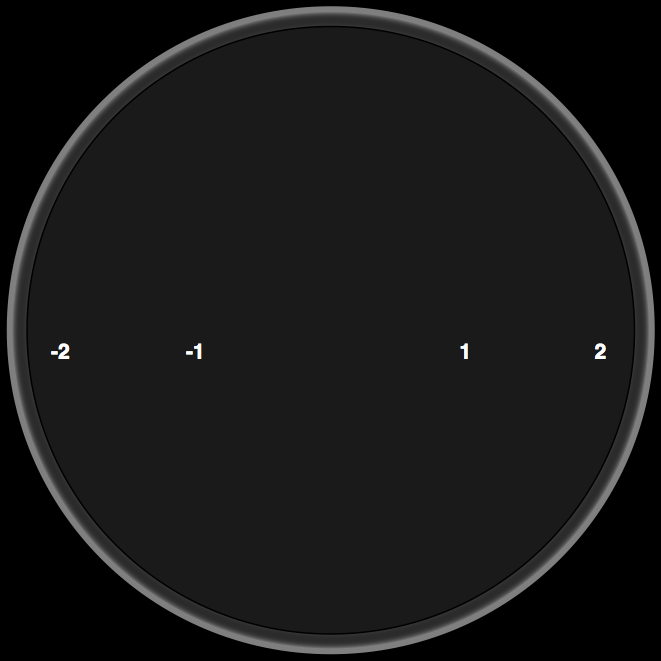 Trying to Observe Jupiter
Night 7
35
[Speaker Notes: Theresa]
Day Time
Make a Prediction for Night 8 …
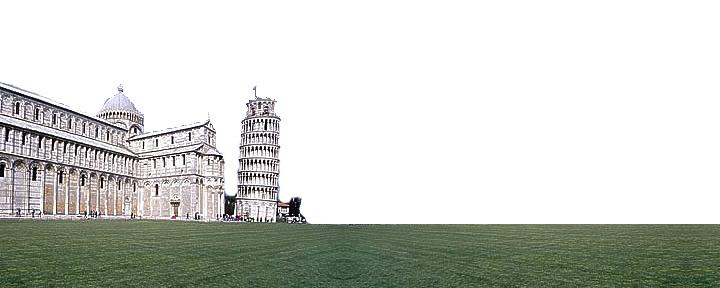 36
[Speaker Notes: Theresa]
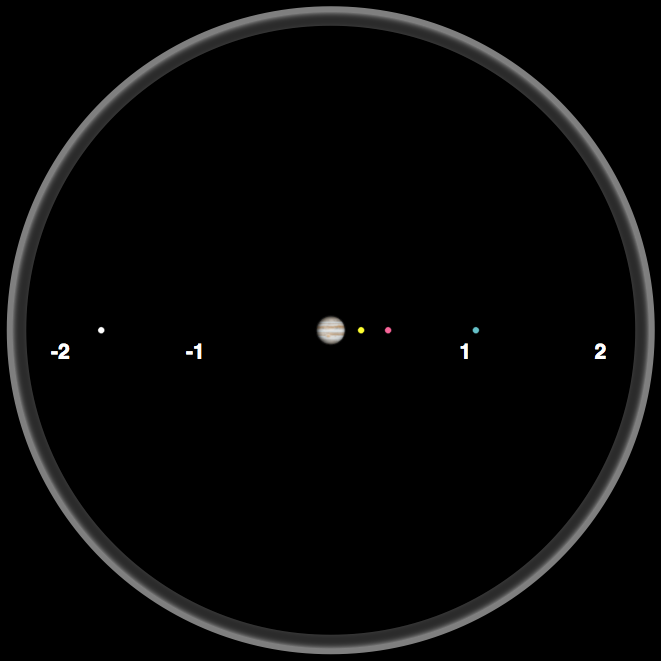 Observing Jupiter
Night 8
37
[Speaker Notes: Theresa]
Day Time
Make a Prediction for Night 9 …
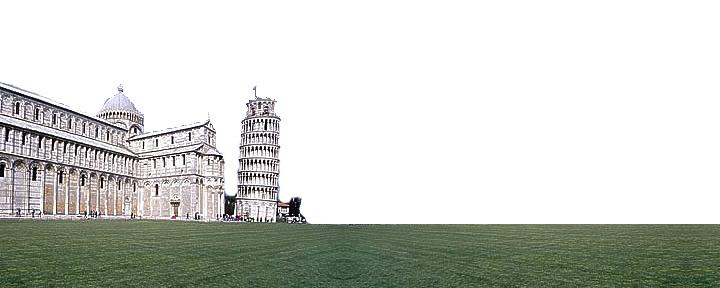 38
[Speaker Notes: Theresa]
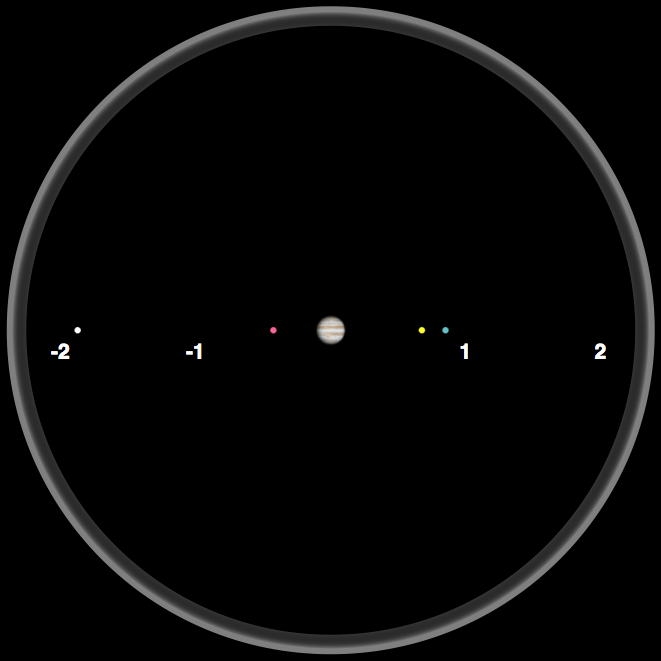 Observing Jupiter
Night 9
39
[Speaker Notes: Theresa]
Analyzing Jupiter Data
Work with your table group to analyze the Jupiter data.
What patterns do you observe?
How would you describe the data?
Don’t try to explain the data!
40
Modeling the Jupiter Data
Work with your table group and discuss the following questions:
What does the data tell us about the motionof the 4 objects?
Can you build a model that explains the observations?
What do you think is the nature of these 4 objects?
Other model ideas?
41
Reflecting on Galileo’s Observations
Video: Galileo's observations of the Moons of Jupiter.
When watching the video, think about what Galileo did as a scientist and why he did it.
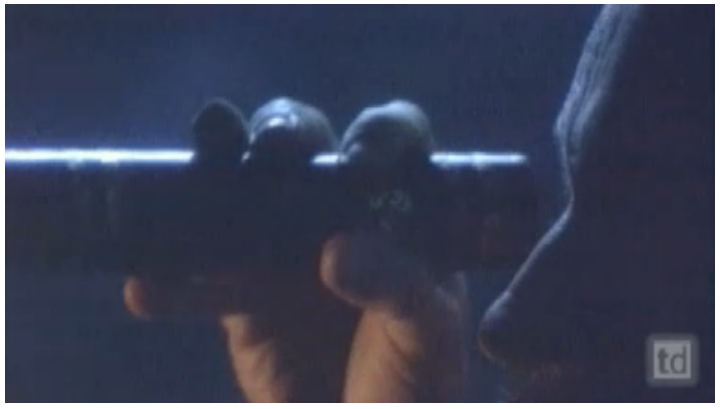 [Speaker Notes: Theresa]
Reflecting on the Nature of Science
Why did Galileo look at Jupiter? 
Why did Galileo repeat his observation? 
What question did Galileo ask?  
What did Galileo do that helped to answer his question?
43
[Speaker Notes: These may need to be changed to reflect document or vice versa]
Understandings aboutthe Nature of Science
Scientific knowledge is based on empirical evidence.
New technologies advance scientific knowledge.
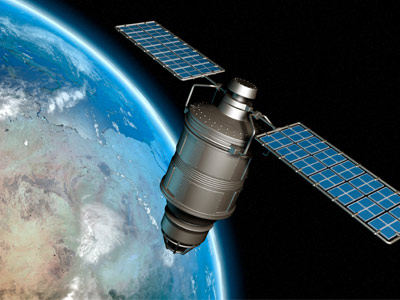 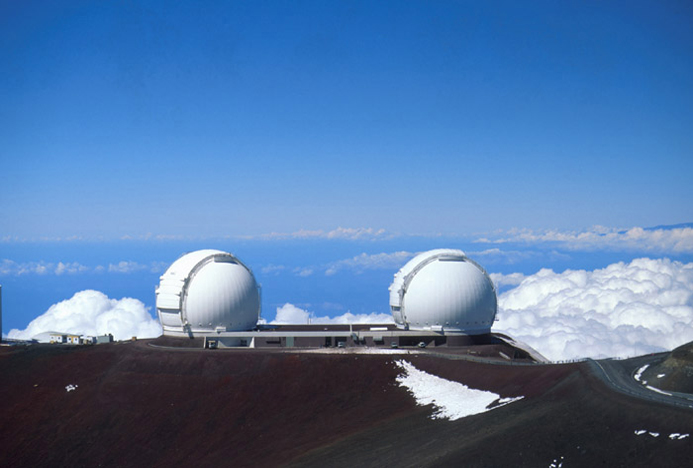 44
[Speaker Notes: These may need to be changed to reflect document or vice versa]
Reflecting on the Nature of Science
Did Galileo follow the “scientific method”?
45
[Speaker Notes: These may need to be changed to reflect document or vice versa]
Understandings aboutthe Nature of Science
Science investigations use diverse methods and do not always use the same set of procedures to obtain data.
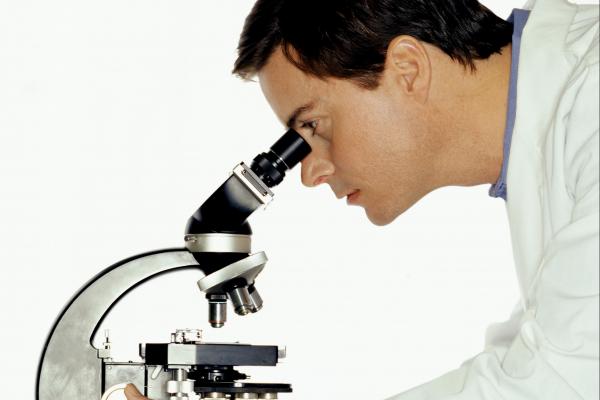 46
[Speaker Notes: These may need to be changed to reflect document or vice versa]
Reflecting on the Nature of Science
Why do you think scientific knowledge changes?
New Technologies allow us to collect new evidence
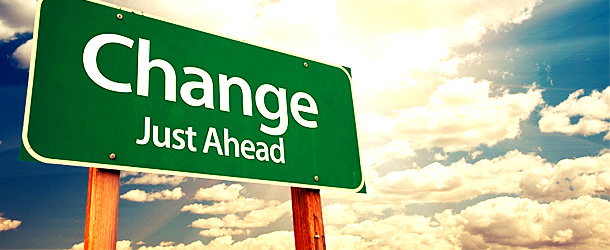 47
[Speaker Notes: These may need to be changed to reflect document or vice versa]
Understandings aboutthe Nature of Science
Scientific explanations are subject to revision and improvement in light of new evidence. 
The certainty and durability of science findings varies. 
Science findings are frequently revised and/or reinterpreted based on new evidence.
48
[Speaker Notes: These may need to be changed to reflect document or vice versa]
Reflecting on the Nature of Science
Do you think Galileo’s work involved creativity?
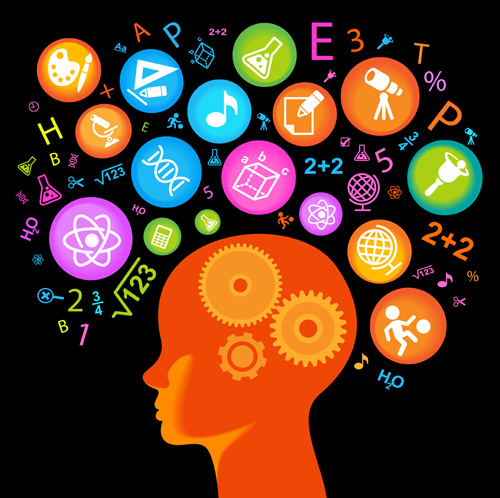 49
[Speaker Notes: These may need to be changed to reflect document or vice versa]
Understandings aboutthe Nature of Science
Science is a human endeavor.
Scientists and engineers rely on human qualities such as persistence, precision, reasoning, logic, imagination, and creativity.
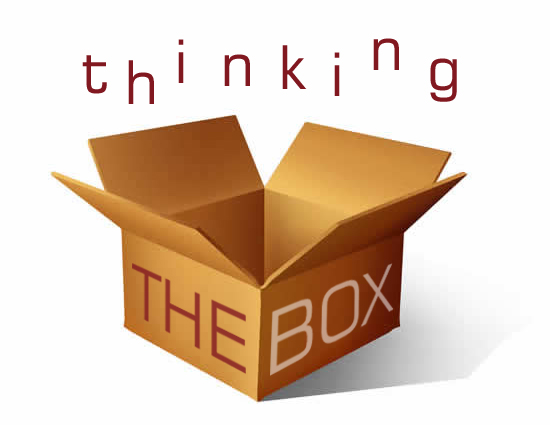 50
[Speaker Notes: These may need to be changed to reflect document or vice versa]
Analyzing Data
We will assume circular motion.
Discuss with your table group how the data can be used to compare the times it takes each moon to complete an orbit.
51
[Speaker Notes: Wil]
Data Analysis Steps
Determine the time it takes for your moon to complete one orbit. [unit = day]
Determine the distance to Jupiter (or the radius of the orbit). [unit is million km]
Determine the length of the orbital path for your moon. [unit is million km]
Calculate the speed by dividing the length of the orbit by the time it takes the moon to complete it. [unit = million km / day]
52
[Speaker Notes: Wil]
Graphing the Data
Graph the data for speed versus distance and describe what this graph tells you.
53
[Speaker Notes: Wil]
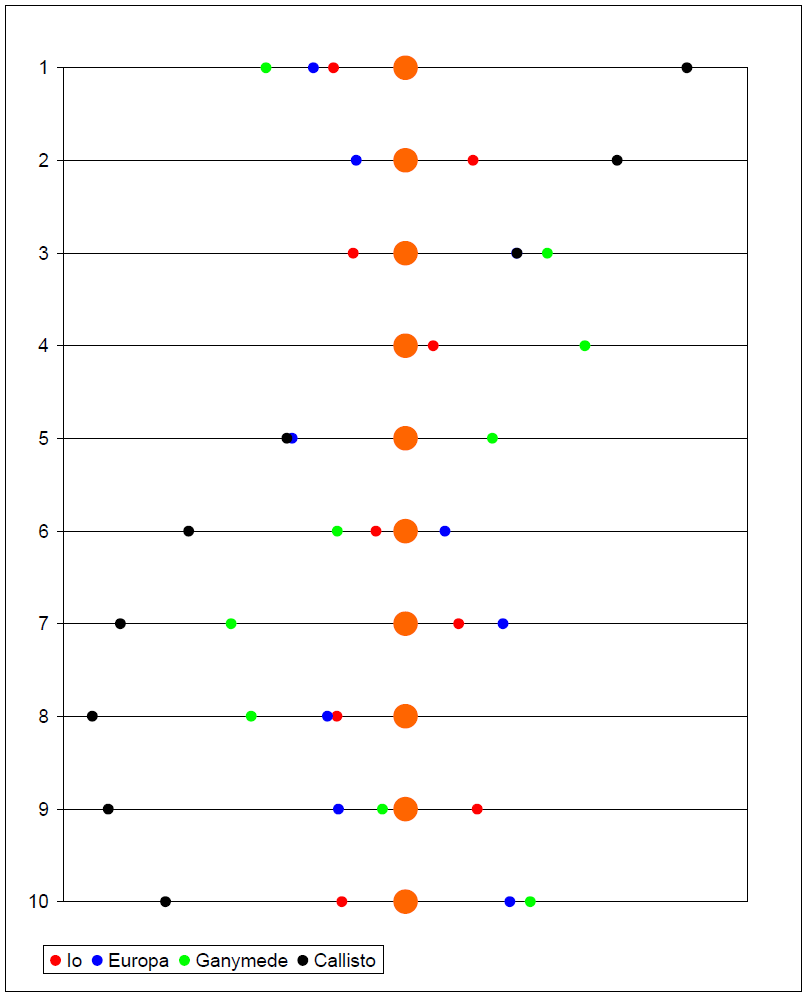 54
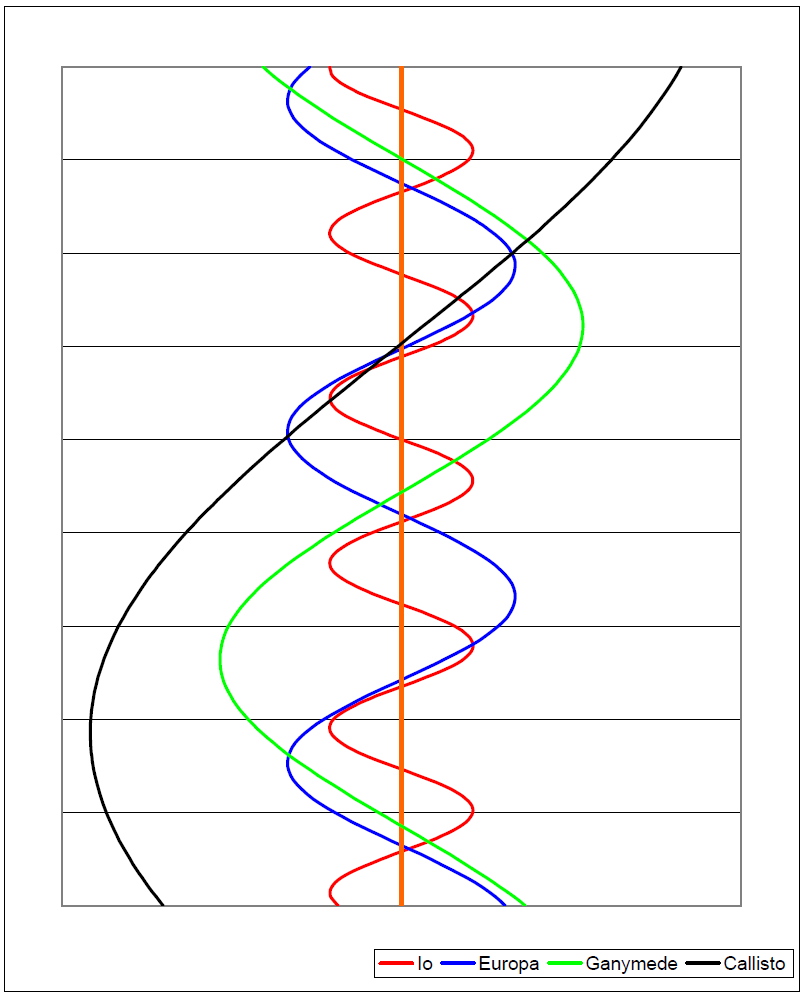 55
NASA Education
Can search for materials by subject and grade level
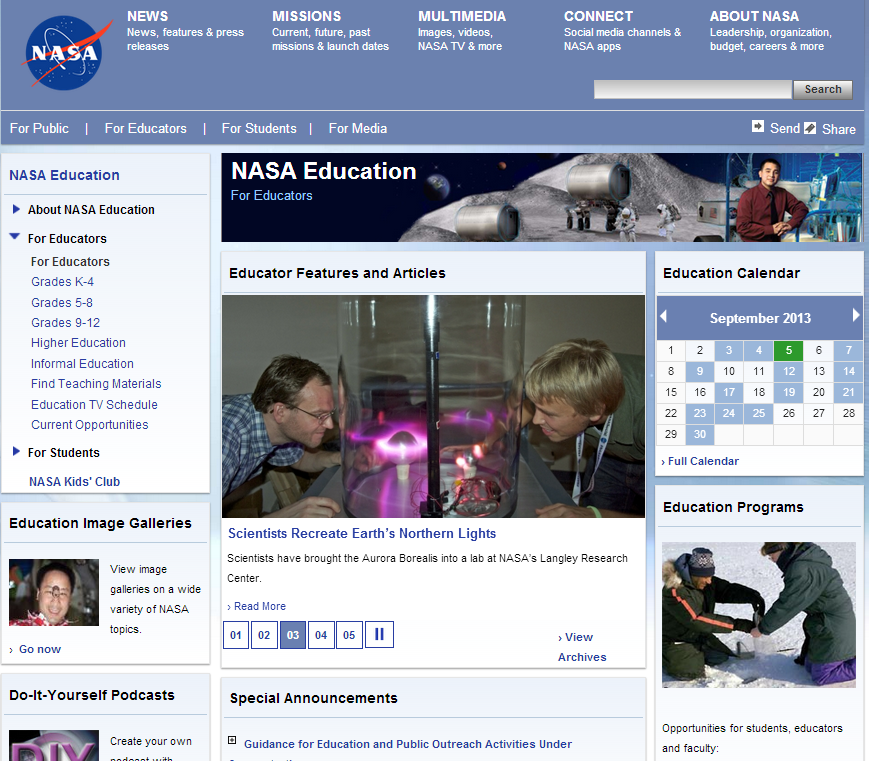 http://search.nasa.gov/search/edFilterSearch.jsp?empty=true
NASA for Students
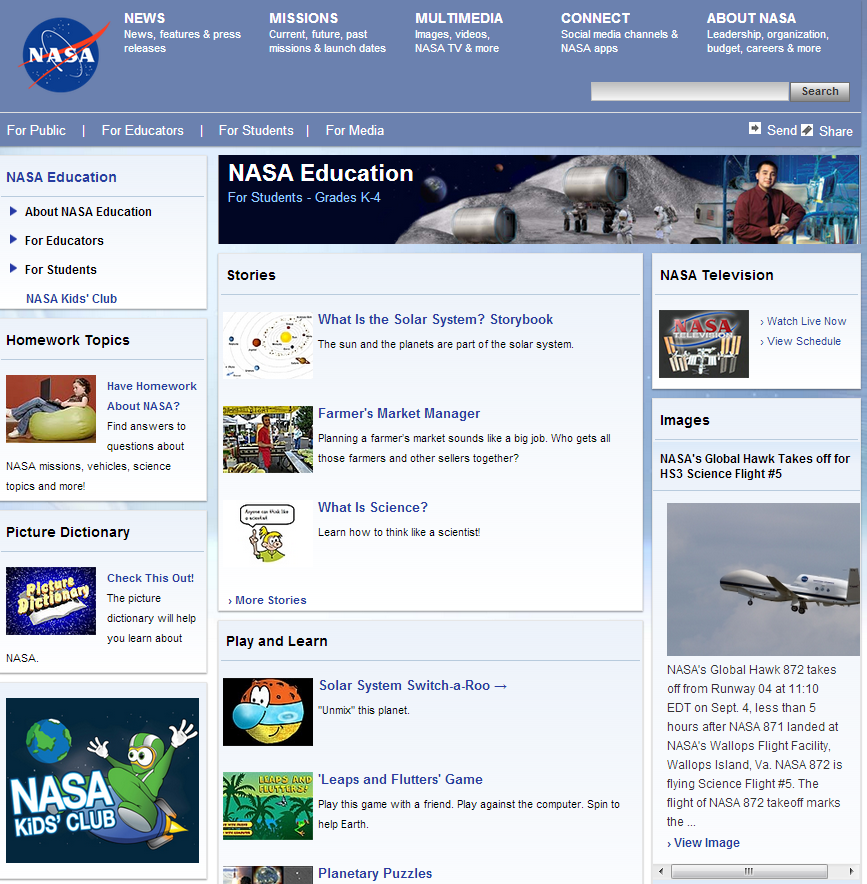 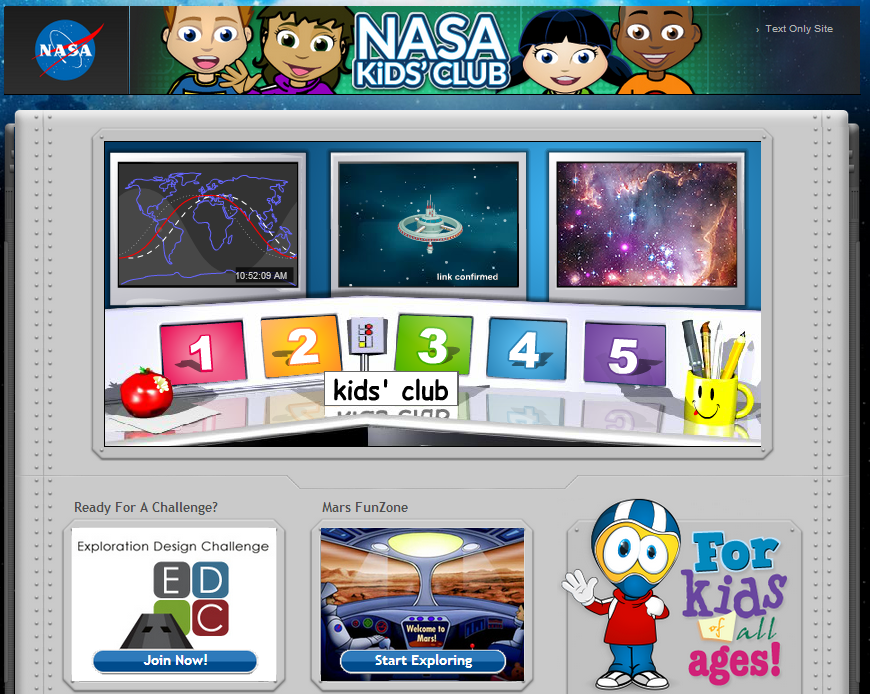 http://www.nasa.gov/audience/forstudents/k-4/
NASA – Lunar Reconnaissance Orbiter
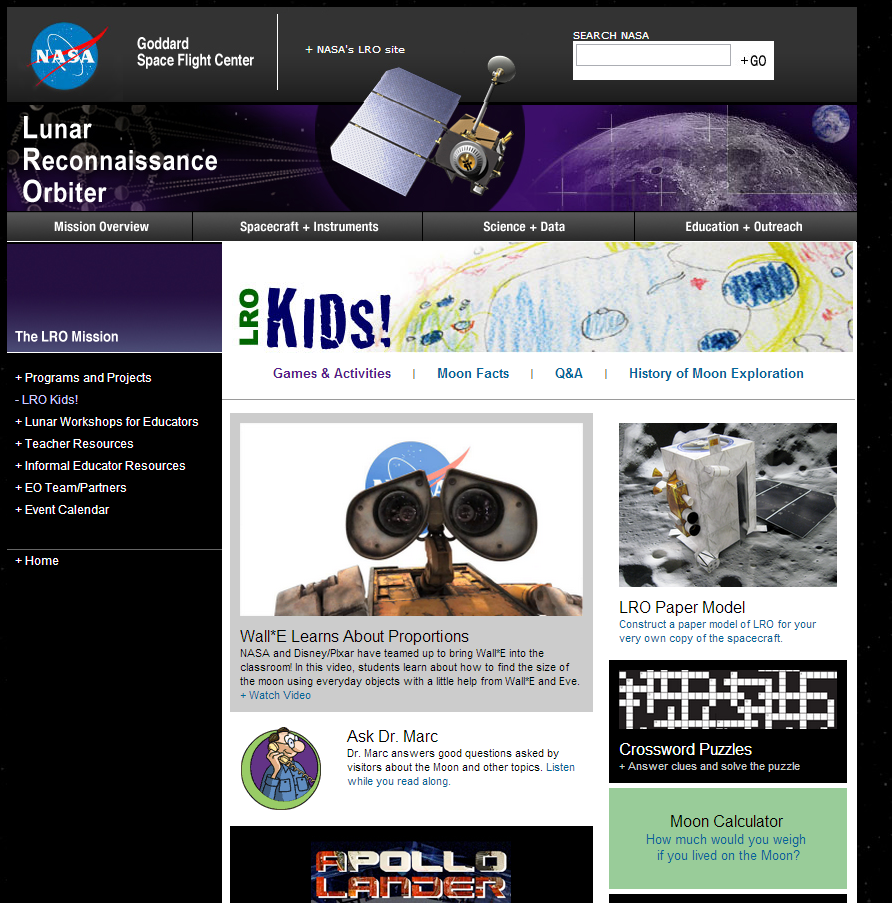 Year of the Solar System
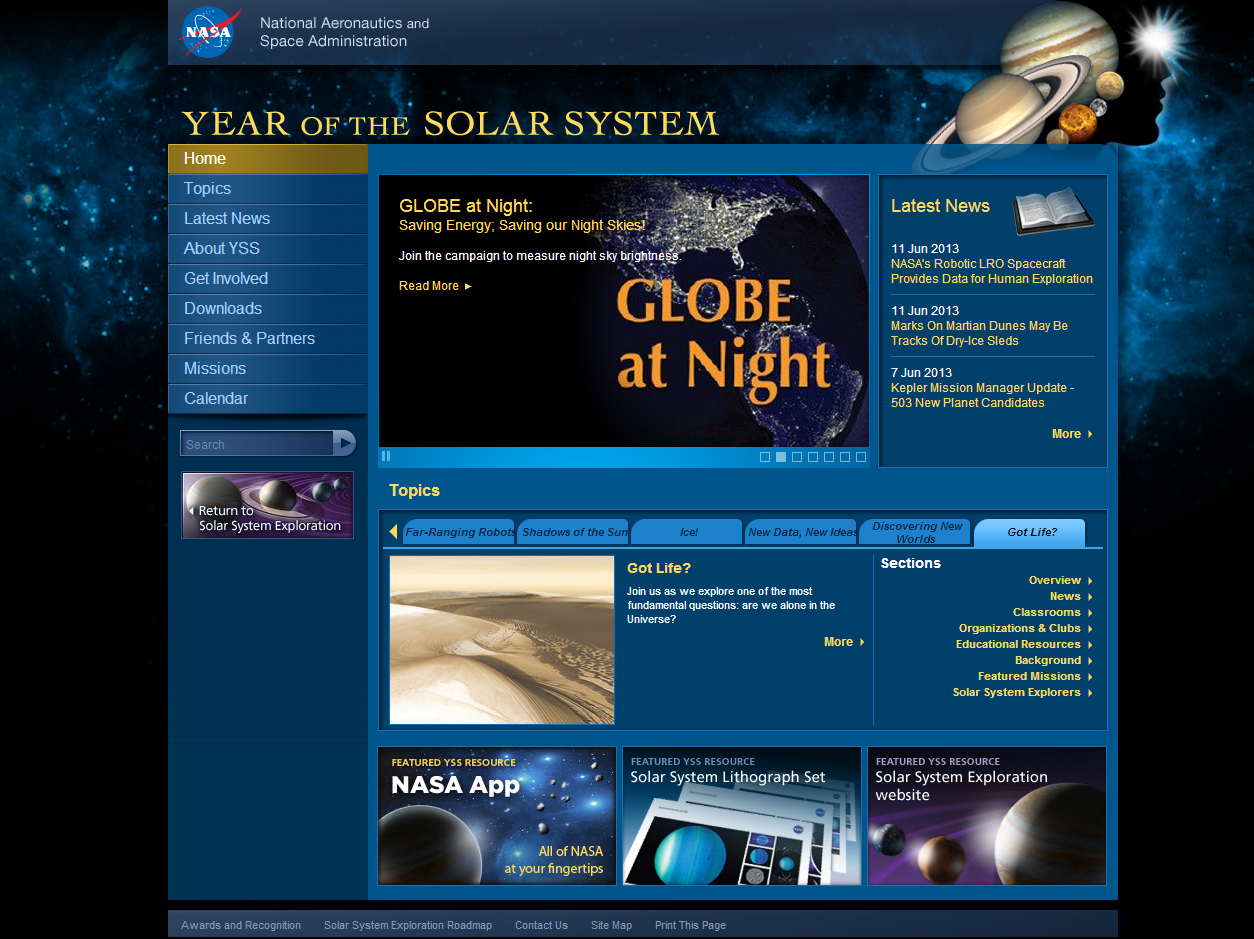 International Space Station - Live!
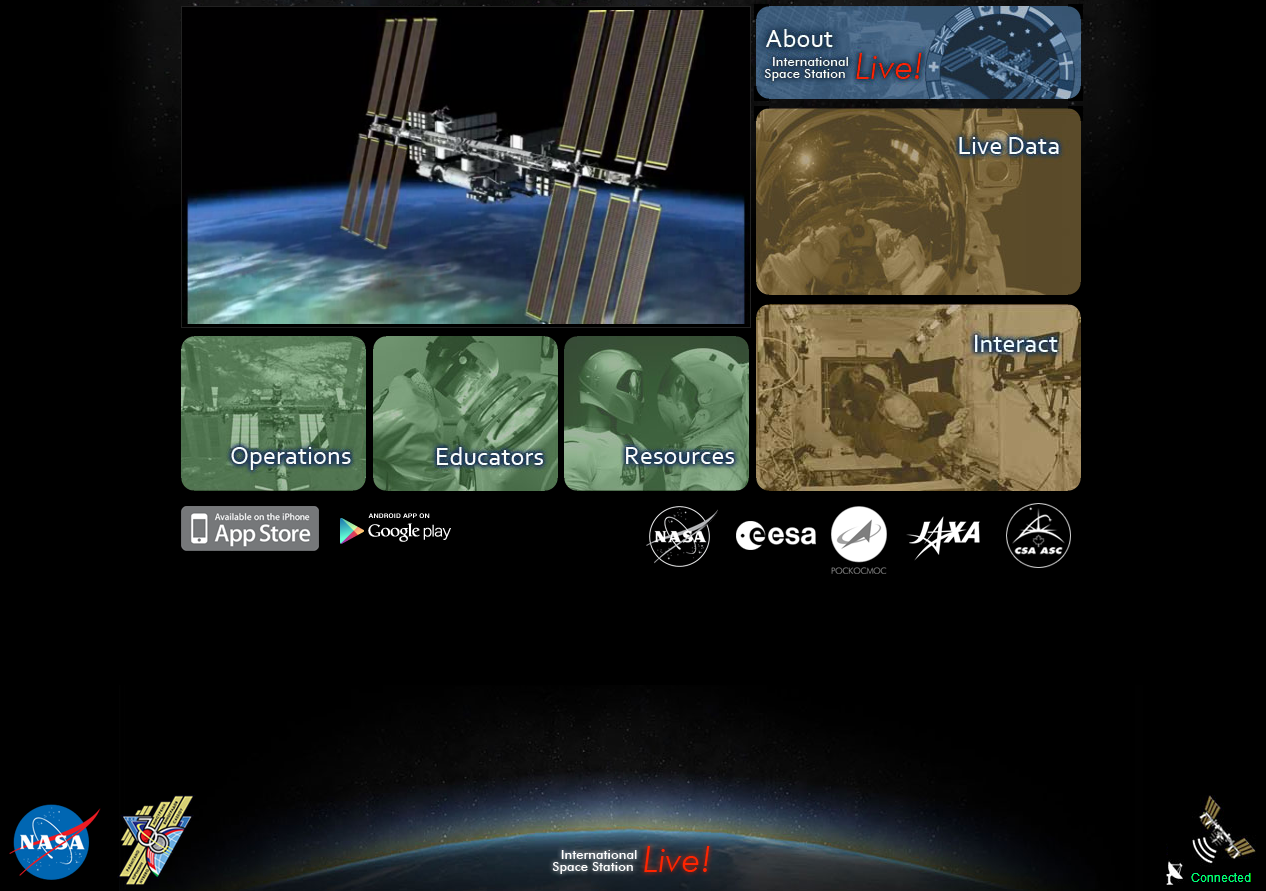 Planetary Science Institute
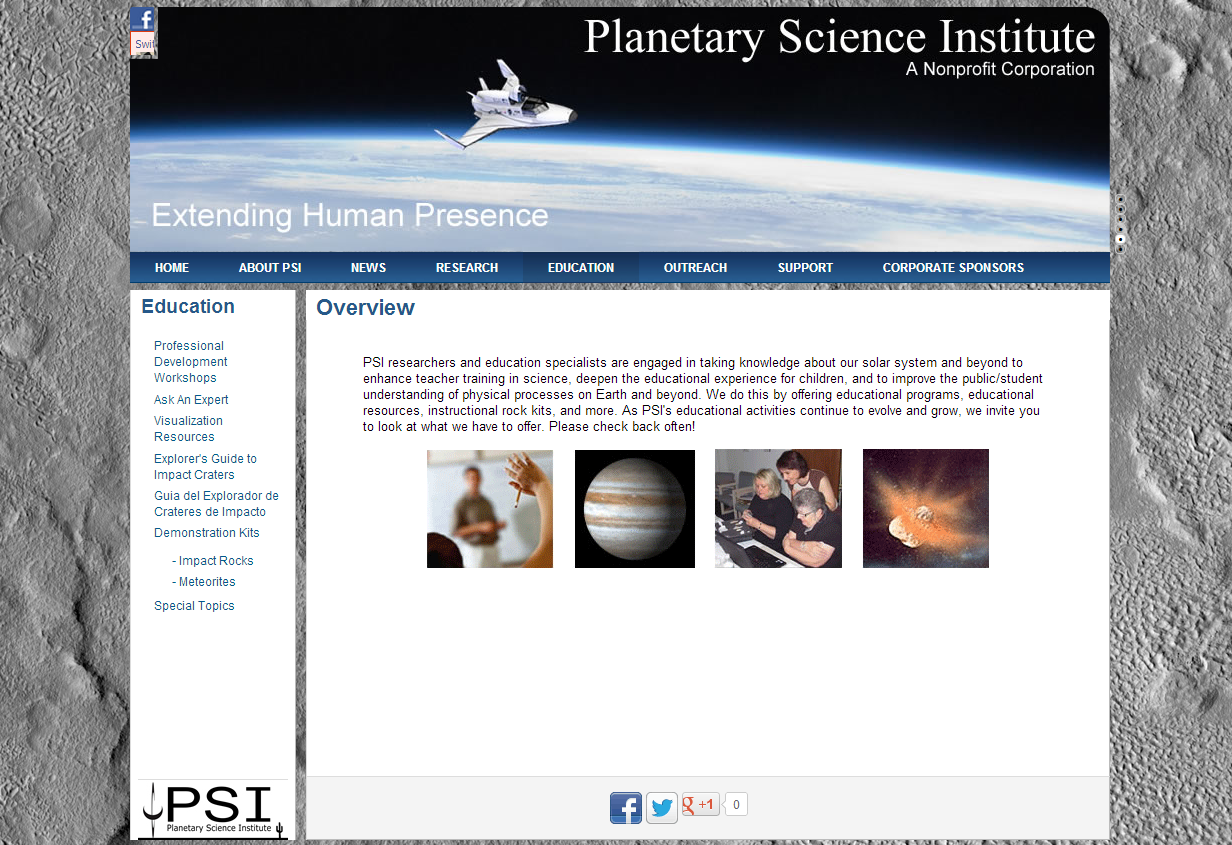 Planetary Science Institute
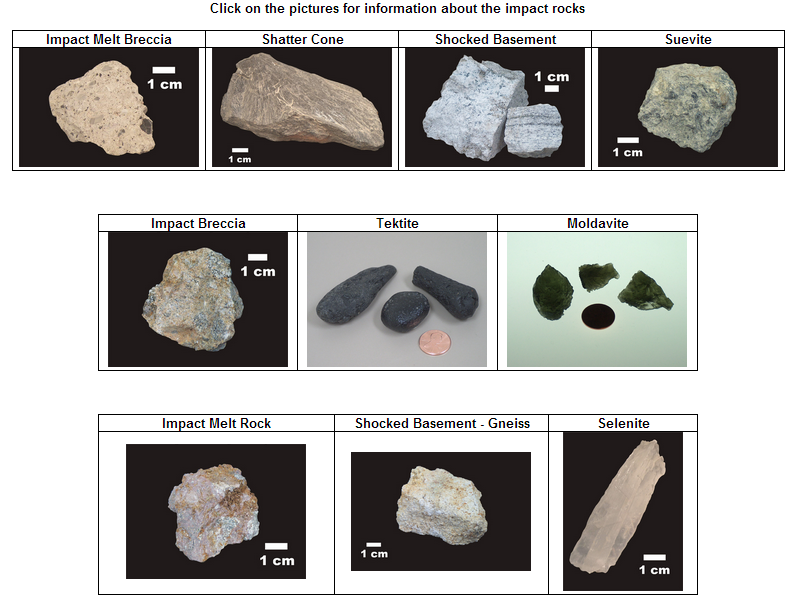 Space Foundation
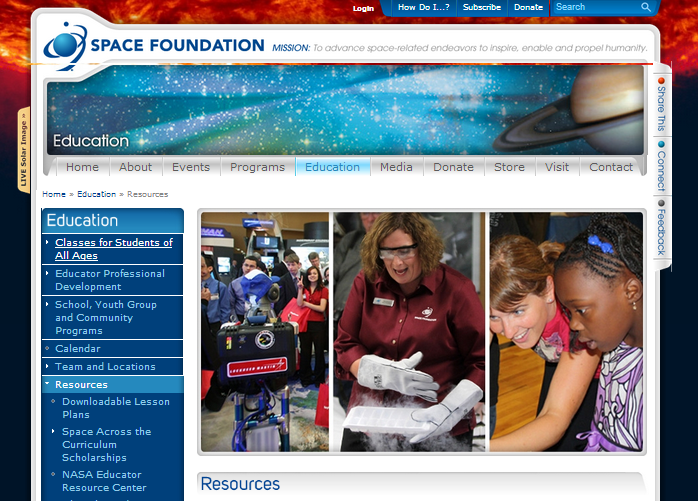 Lunar and Planetary Institute
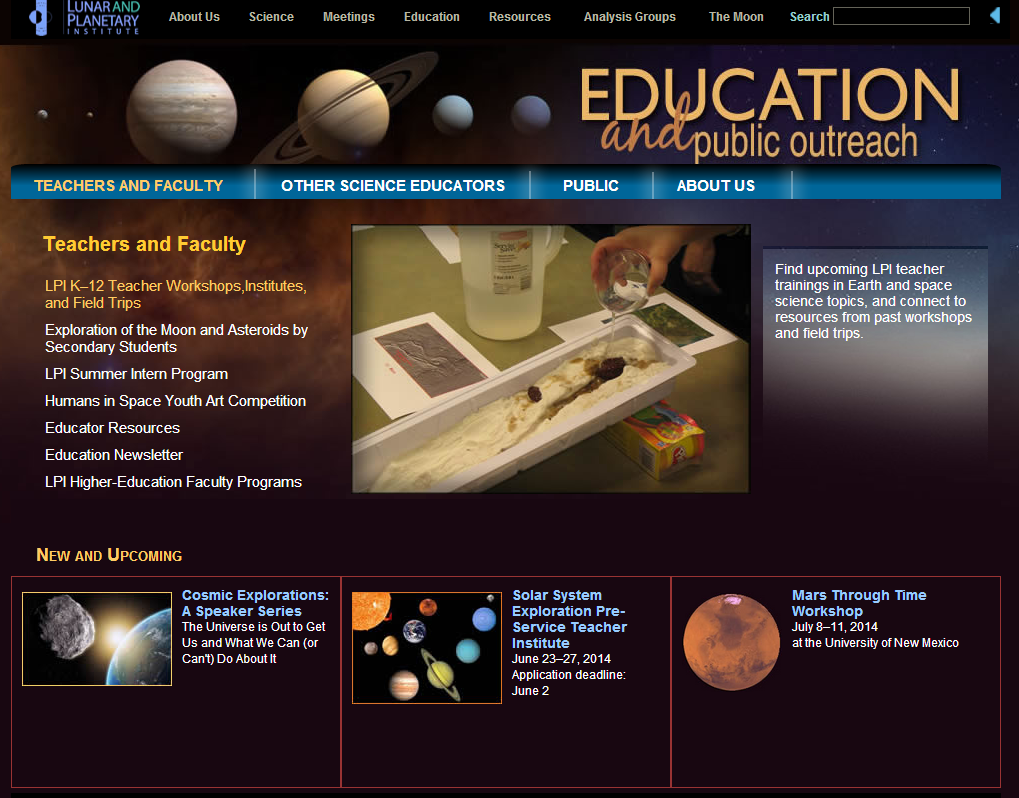 NASA Summer of Innovation
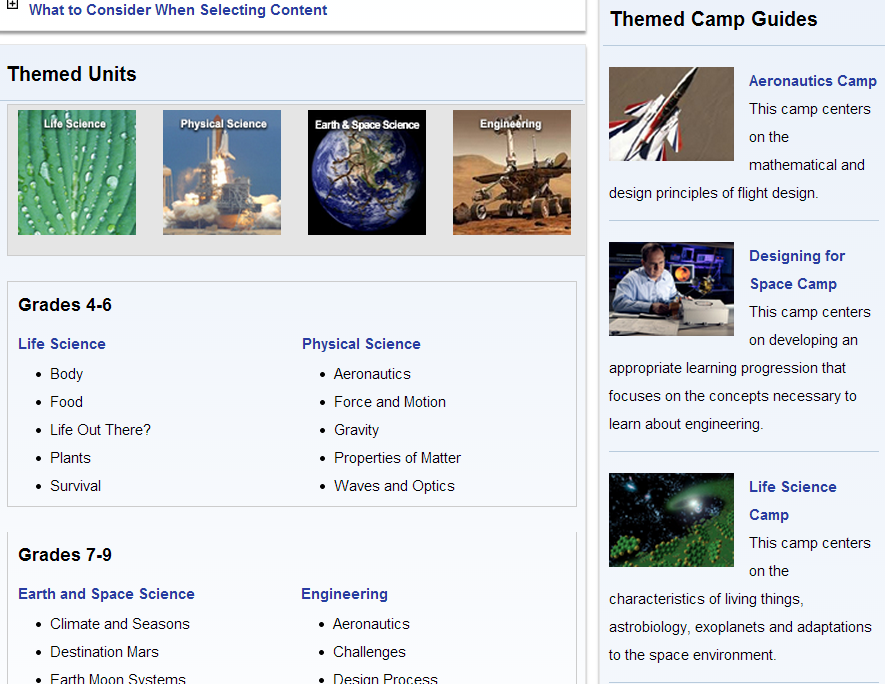 Free Poster for Educators!
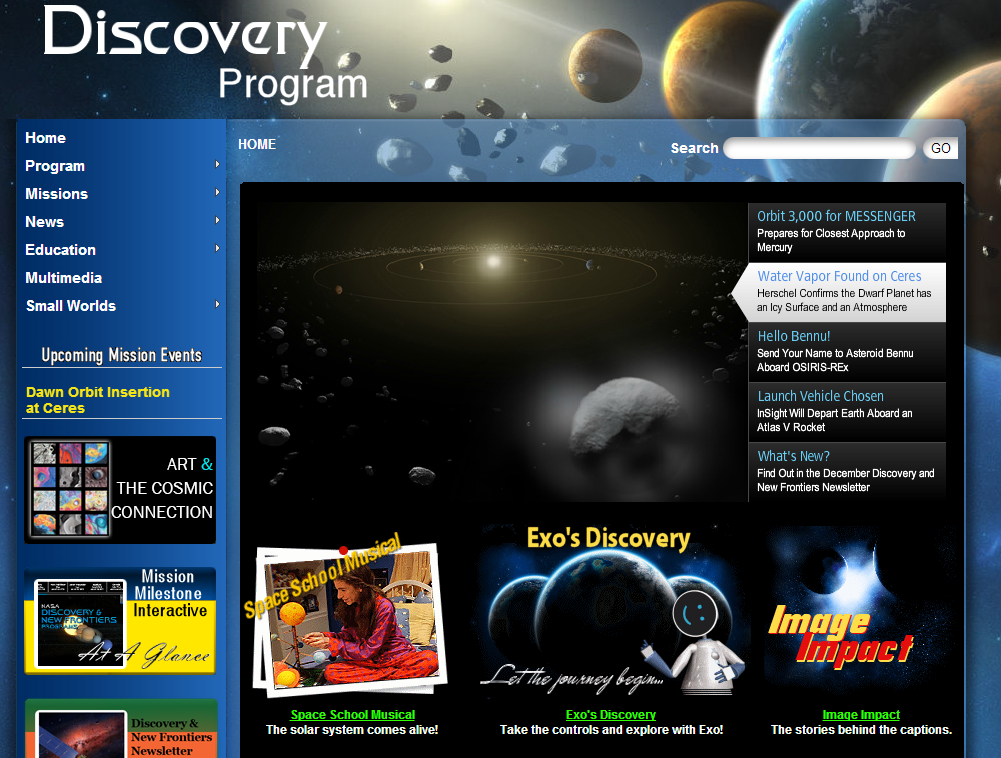 Mars Curiosity Rover
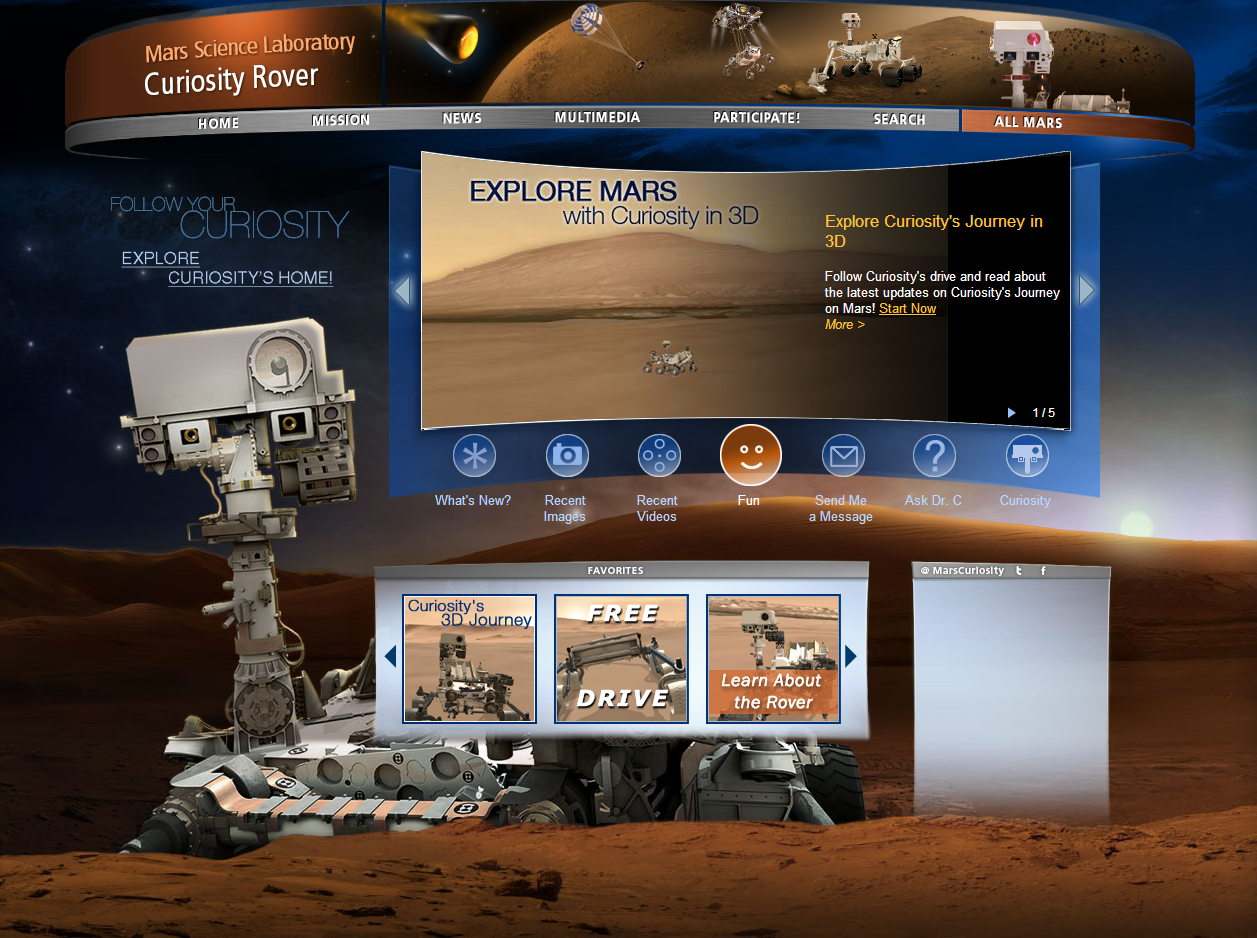 http://mars.jpl.nasa.gov/drc/
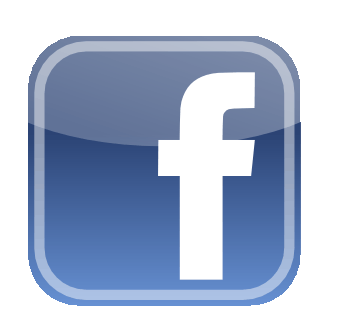 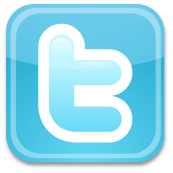 North Dakota Space Grant
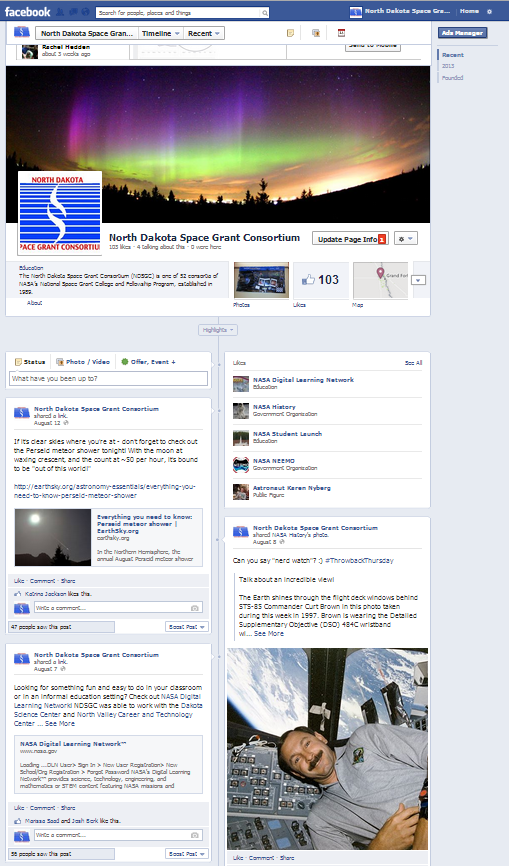 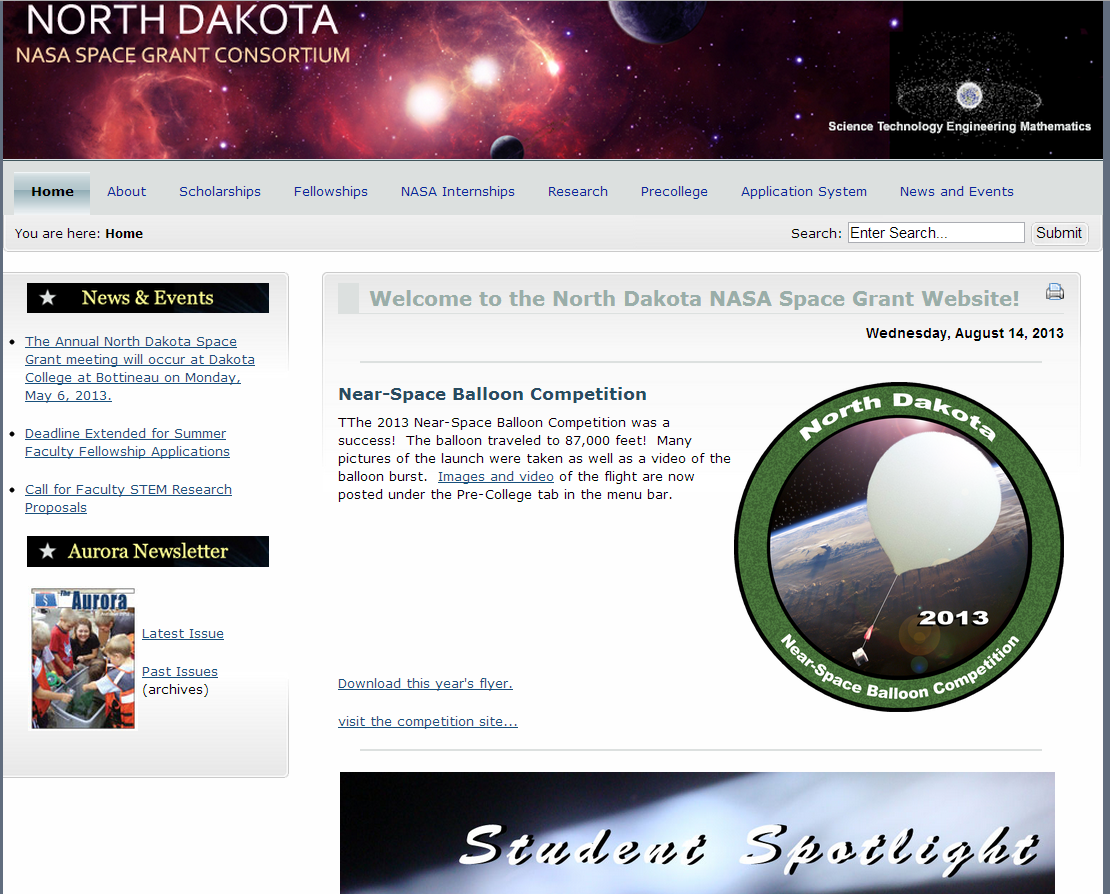 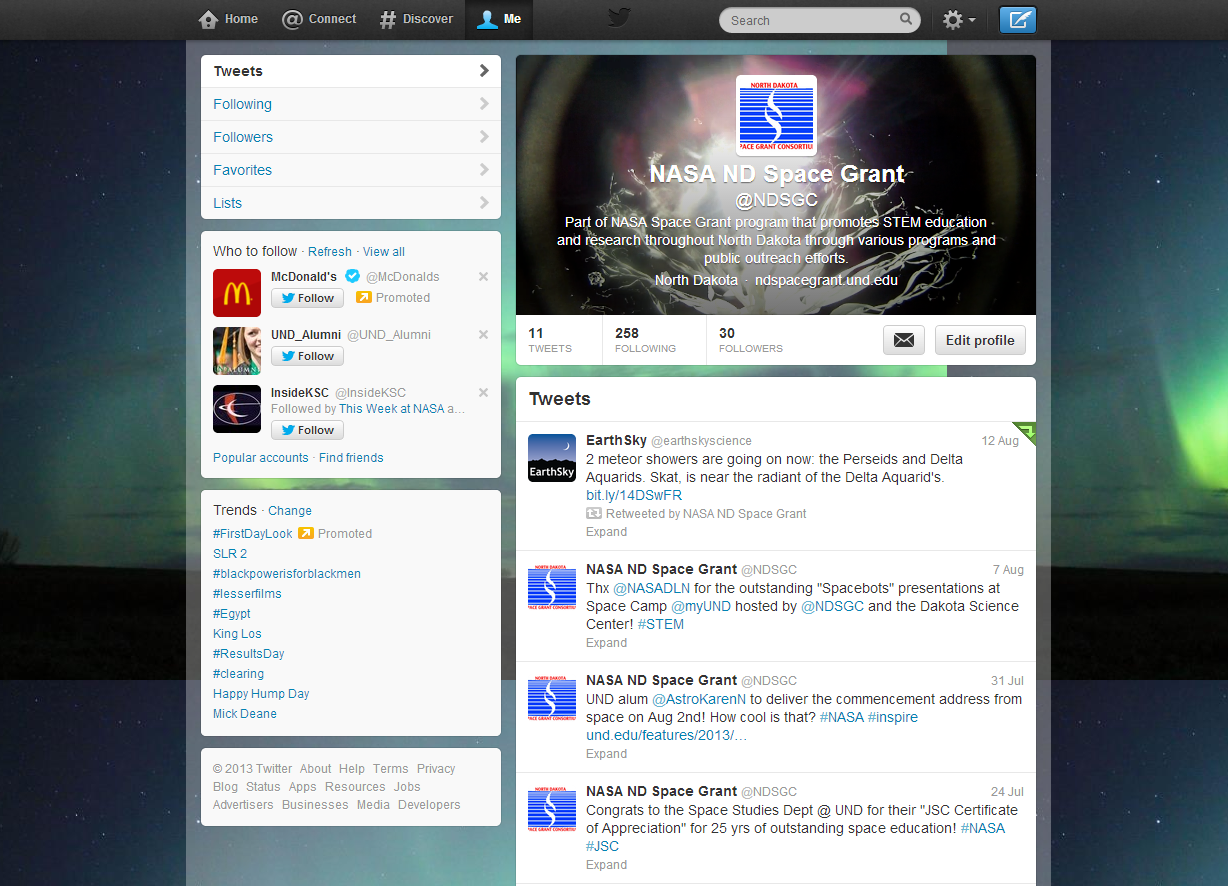 NASA Discovery Program
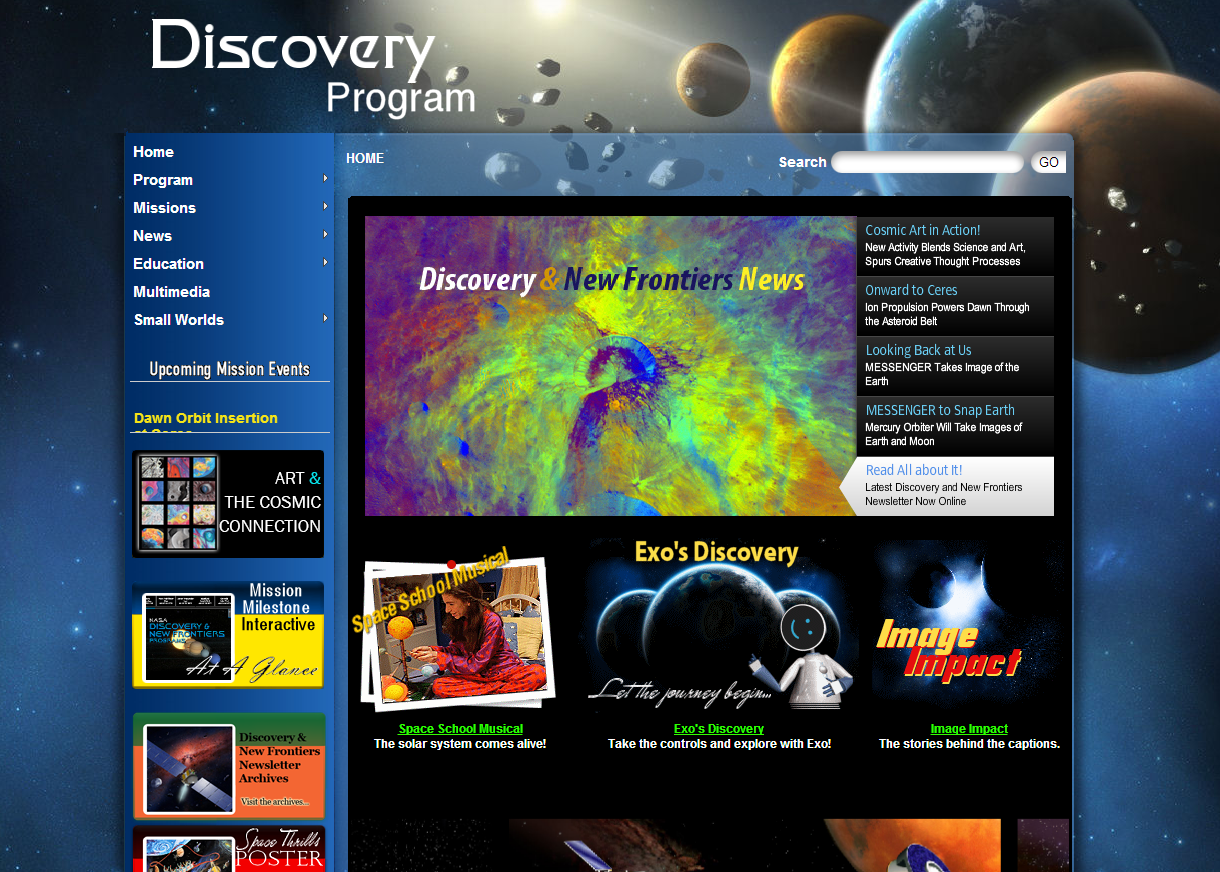 NDSGC K-12 Educator Email Listserv!
Workshop opportunities
New STEM education resources for the classroom
NASA student contests/team competitions
Professional Development opportunities
Emails ~once a week
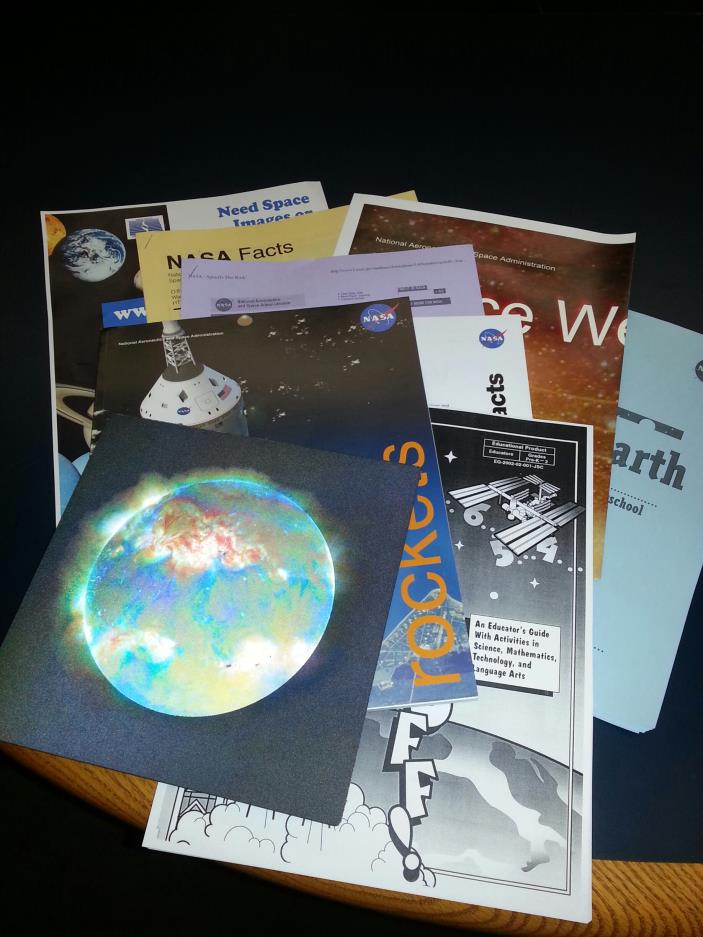 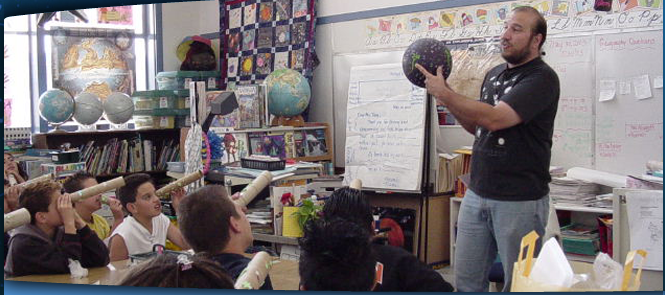 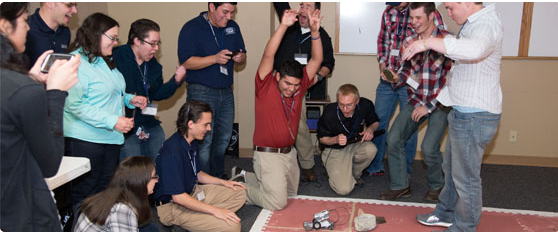 Space Rocks Defined
Meteoroid: Small (less than 10 meters) rock/metallic object IN SPACE
Meteor: The light produced when a meteoroid ENTERS THE ATMOSPHERE (sometimes called a “shooting star”)
Meteorite: A natural rock/metallic object from space that has fallen to EARTH’S SURFACE
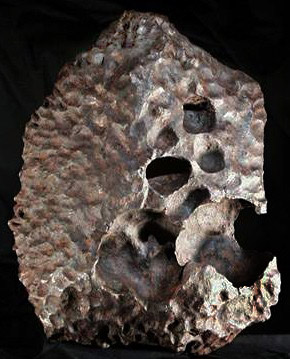 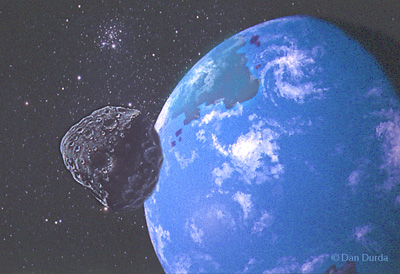 A METEORITE which is a part of the meteoroid that survived atmospheric entry and reached the ground.
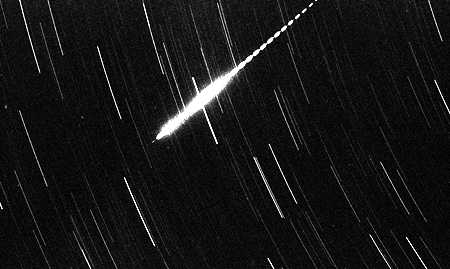 A METEOROID approaching the Earth.
A METEOR formed by a meteoroid entering the atmosphere at high velocity.
Task 2
Space Rocks Defined
Where do they come from?
Why study space rocks?
Samples of the early Solar System
Meteor Showers (Comet Tails)
Impacts!! – Planetary Protection
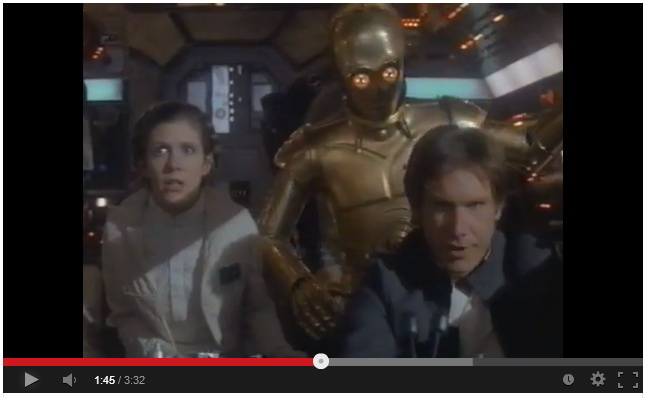 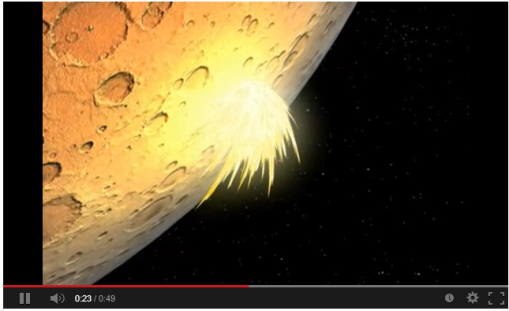 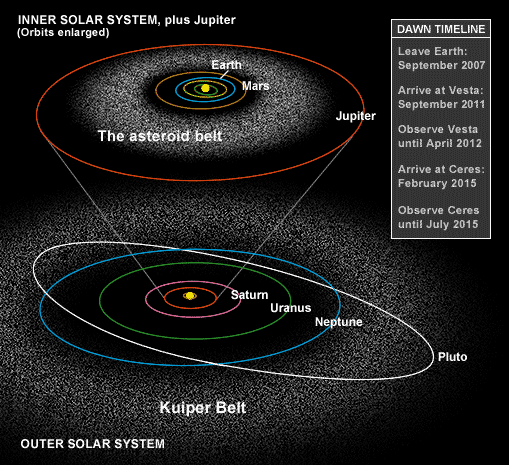 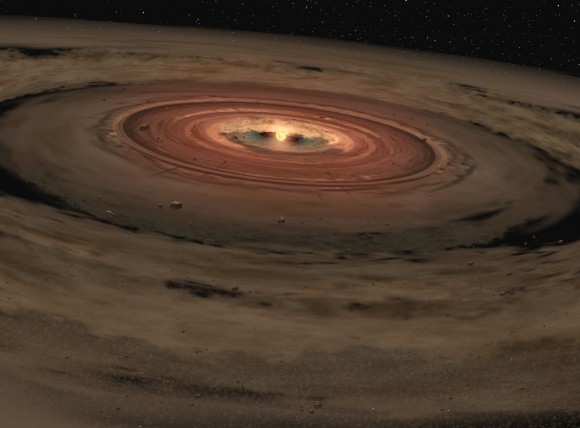 Task 2
Impacts in Our Solar System
Mercury, Moon, Mars
Gale Crater and Curiosity Rover
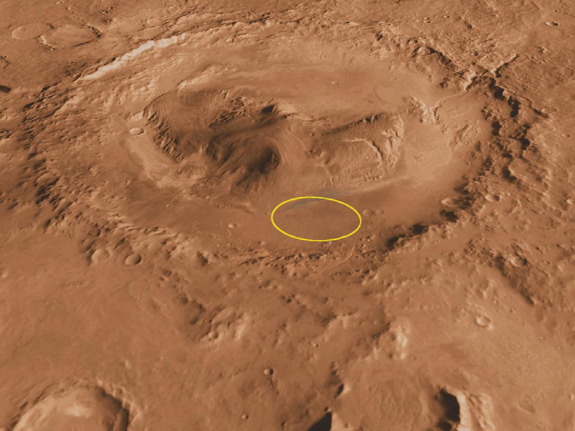 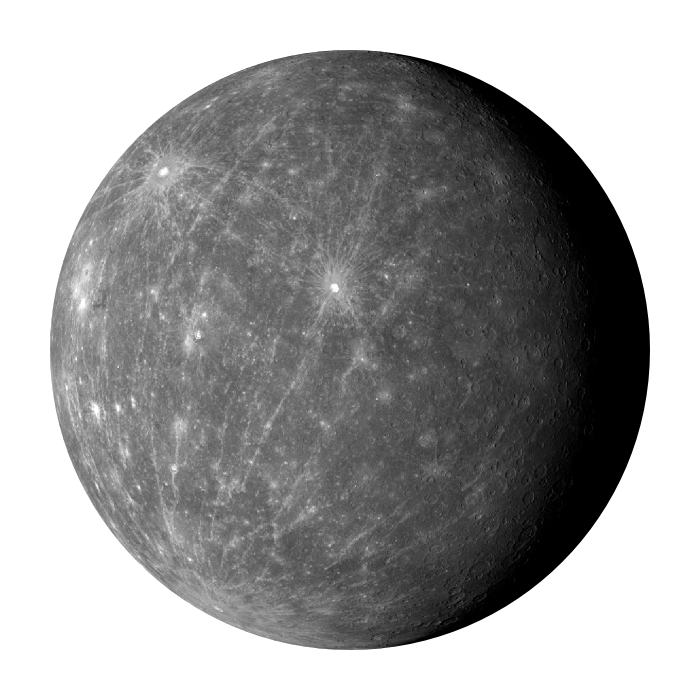 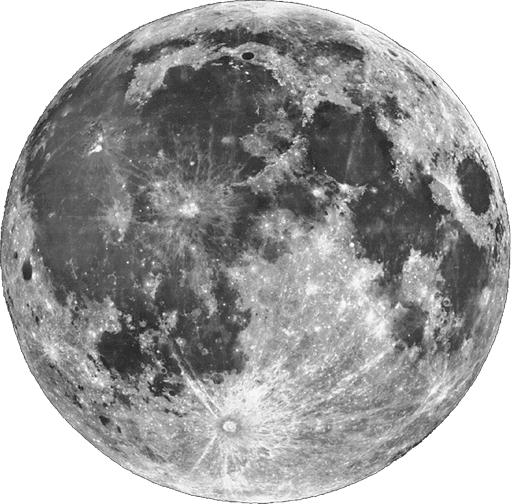 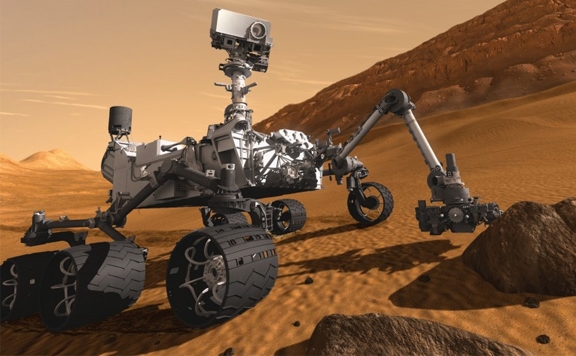 Task 2
Impacts on Earth
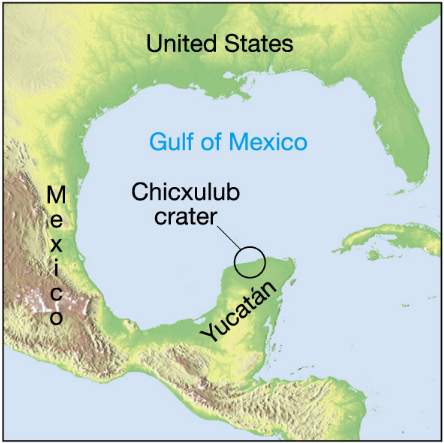 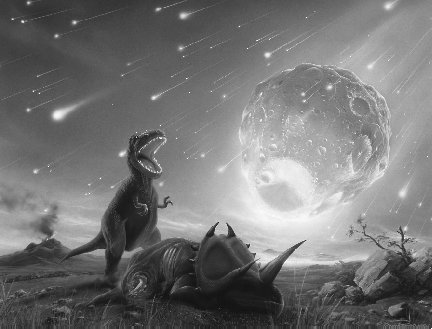 Meteor Crater (Arizona) was formed by the impact of an ~50 meter iron asteroid ~50,000 years ago
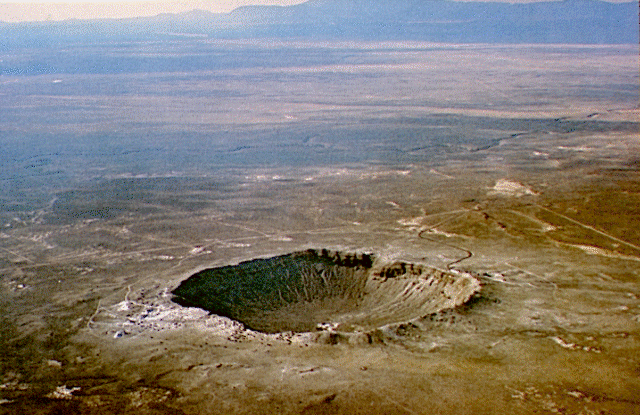 1 km
Task 2
Peekskill Meteorite (12.4 kg) and 1980 Chevrolet Malibu
October 9, 1992 – Peekskill, NY
Michelle Knapp - 18 yr old, HS senior
 When police arrived on the scene, they filed a report for criminal mischief by a very strong male. 
The smell of gas from the punctured gas tank prompted the fire department to investigate, at which time they found the meteorite.
Space Rocks! Board Game
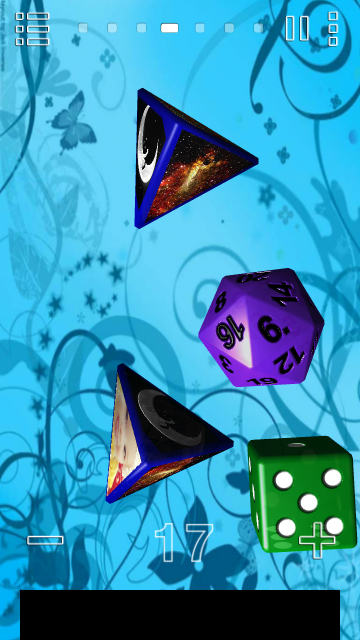 Dice App: “Prime Dice”
Game Rules
Make each board game space into an 8.5x11, and tape up around the classroom for a “life size” version of the game
Meteor Zone and Meteorite Zone
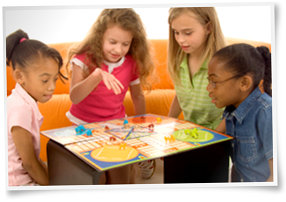 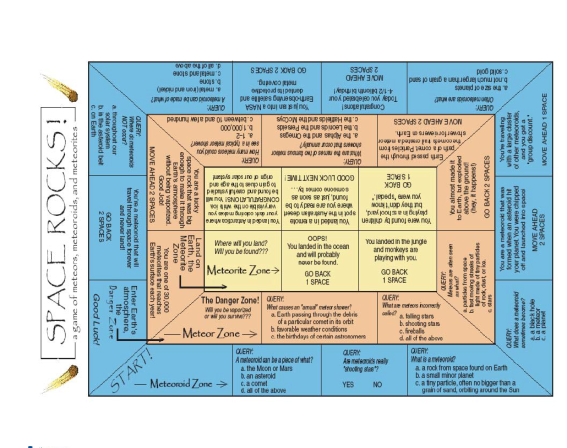 Task 2
Sorting the Solar System
You are the astronomers!
And you get to travel back in time…
3 Envelopes of different time periods
Categorize solely based on information provided
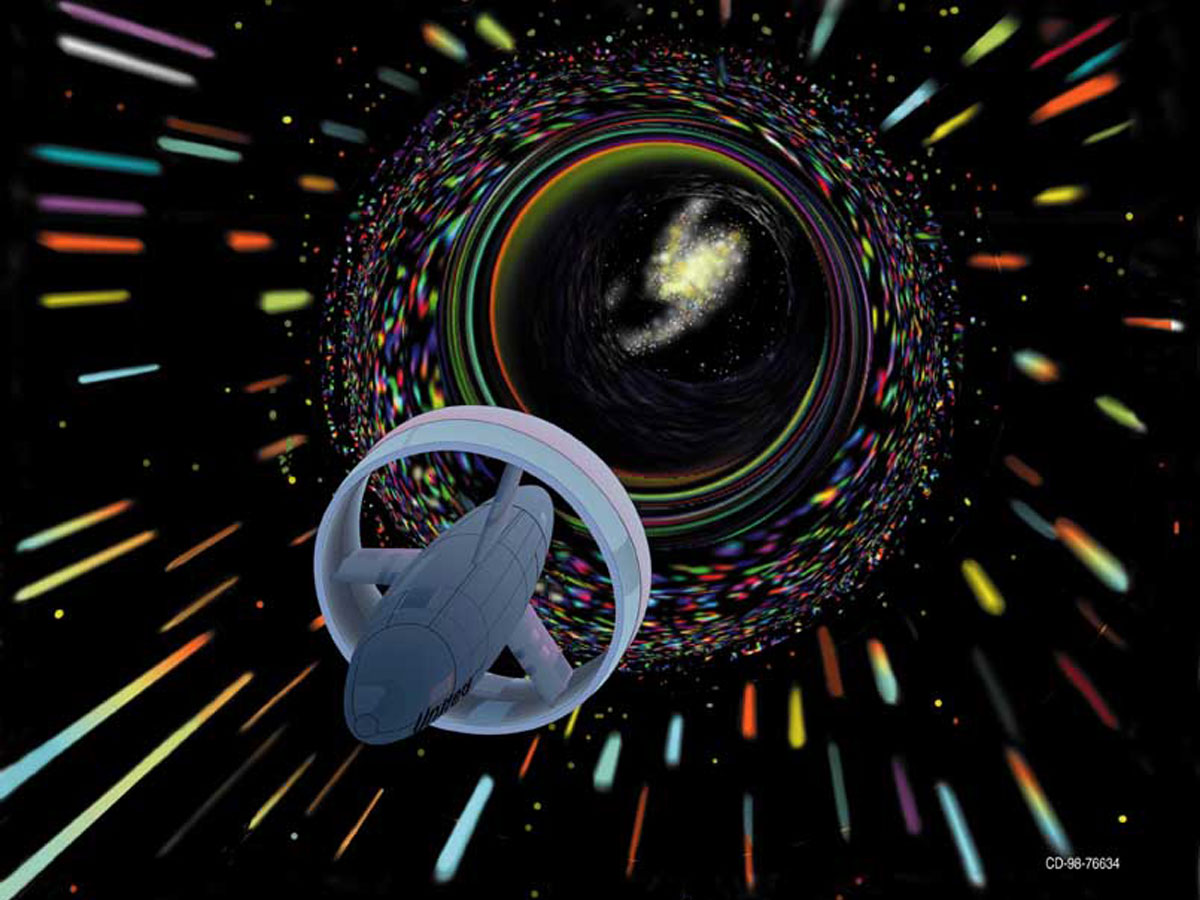 77
Sorting the Solar System
Use index cards to label/name each grouping and include the following information on the card:
Name for your grouping
Description of your grouping
Criteria you used to create the categories.
The Card numbers of the objects in your group
78
Let’s categorize!
Antiquity – 1799… Go!
1800 – 1950… Go!
1951 – Today… Go!
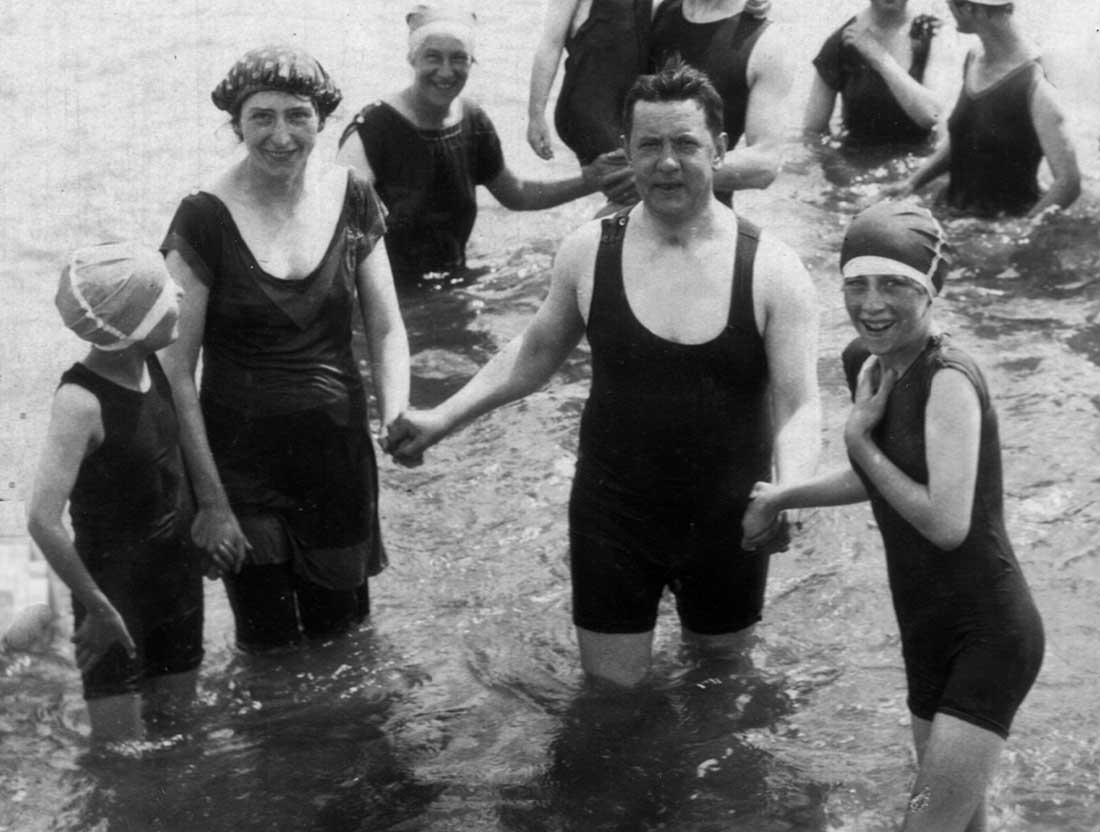 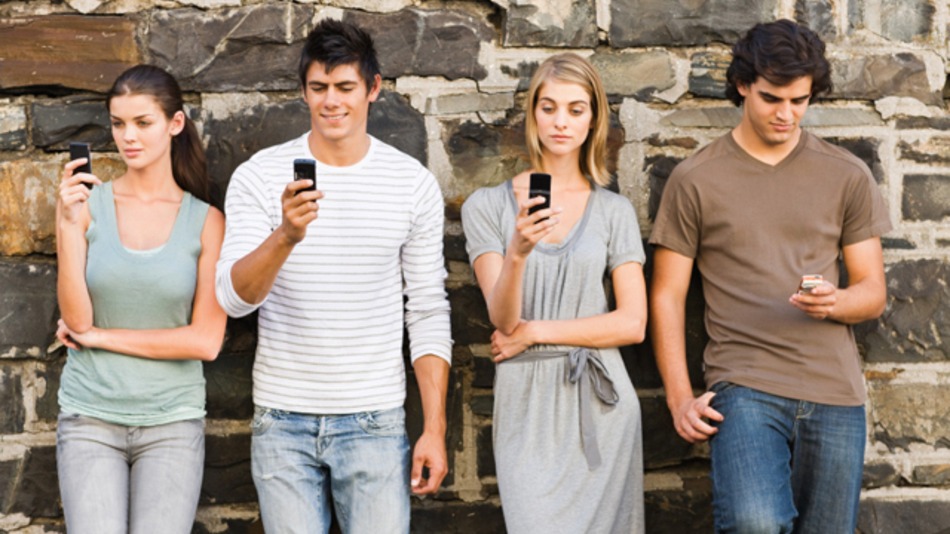 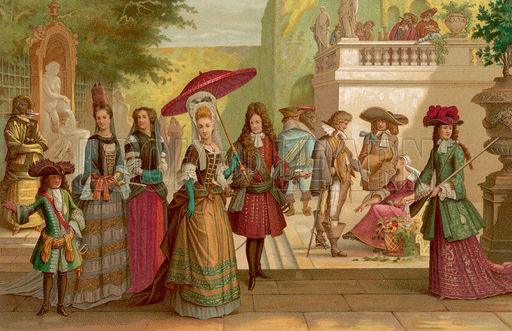 79
Reflection
Individually answer the following question:

How did your previous knowledge and experiences (related to Solar System objects) interfere or help you as you completed this investigation?
80
Reflection
Individually answer the following question:

How would you reply to a student who said “If science constantly changes, how can we trust it?”
81